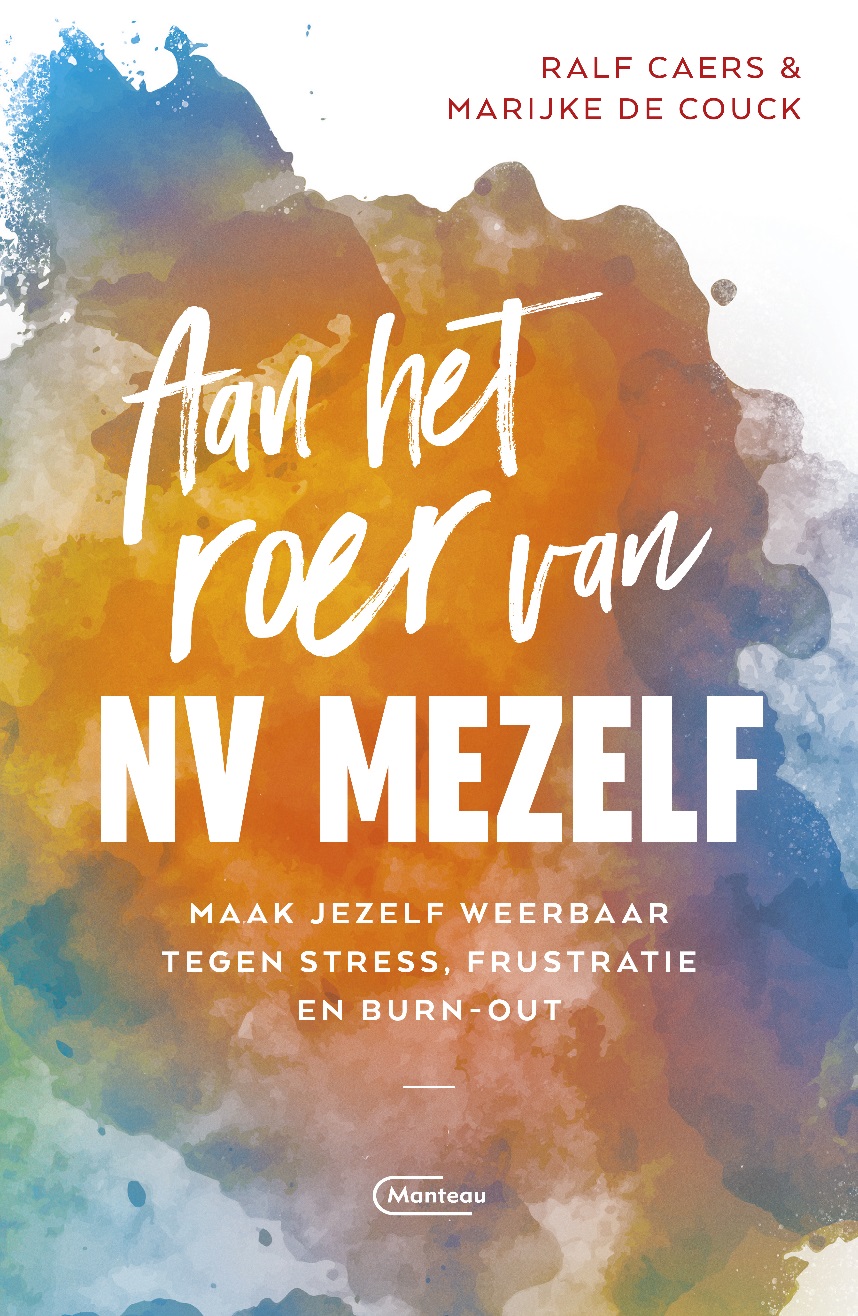 DE KUNST VAN
MENTALE HYGIËNE
EN WERKBAAR WERK
IN HET VLAAMSE ONDERWIJS
Prof. Dr. Ralf Caers
Prof. Dr. Cindy Moons
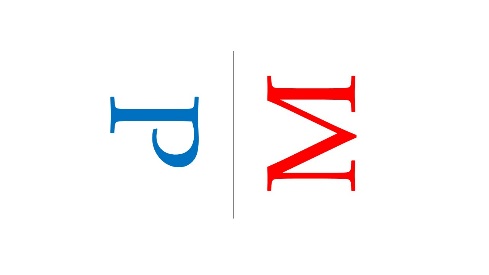 WWW.PASSIEMENTO.BE
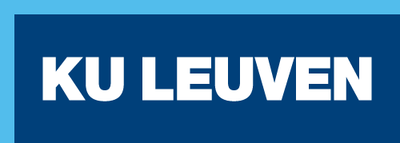 WERKBAAR WERK,
LESSEN IN MENTALE HYGIËNE &
ONDERZOEK IN HET VLAAMSE ONDERWIJS
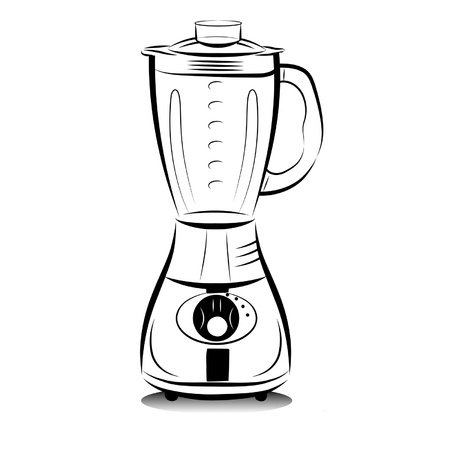 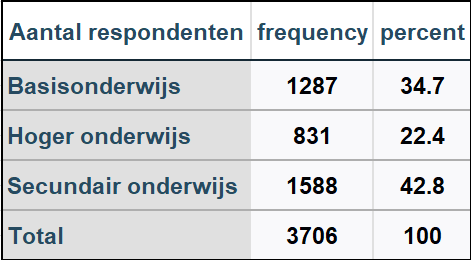 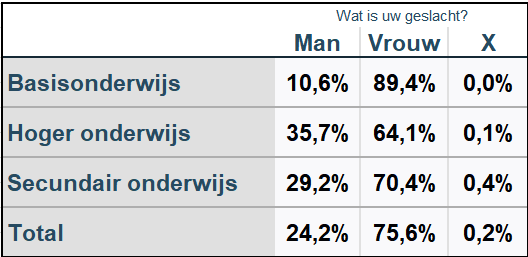 3
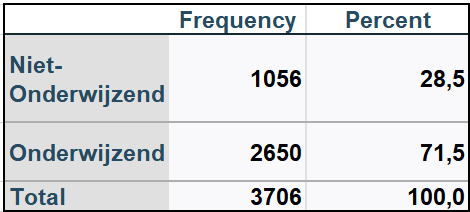 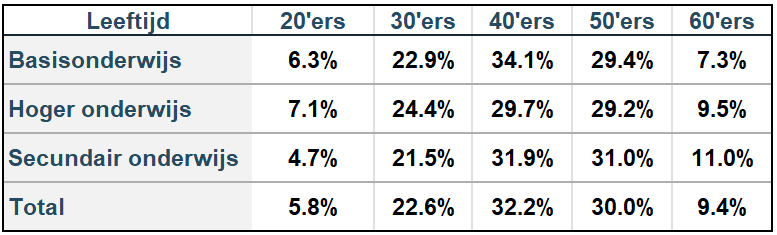 4
DE SNELSTE WEG NAAR EEN OPLOSSINGIS NIET IN HET PROBLEEM TERECHT KOMEN
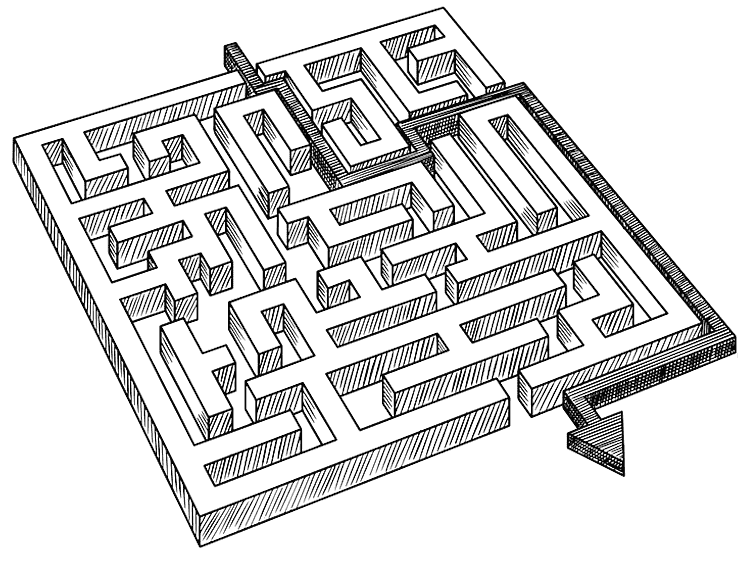 WONDERMIDDELEN ZIJN SCHAARS,
MAAR HULPMIDDELEN ZIJN ER WEL
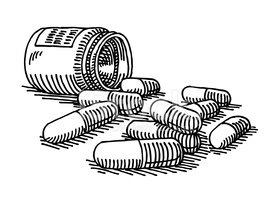 NIEMAND KAN EEN BERG VERZETTEN,
TROP IS TEVEEL
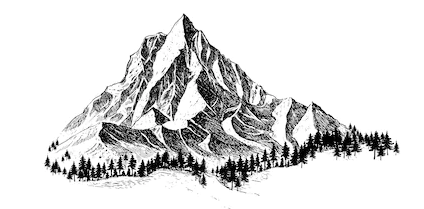 DRAAGLAST > DRAAGKRACHT
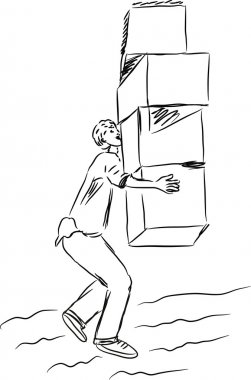 MAAR SOMS IS ER GEEN BERG TE VERZETTEN
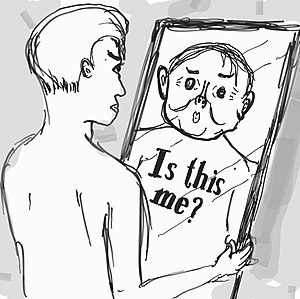 OPTIE 1: WE ZIEN DE BELASTING VERKEERD
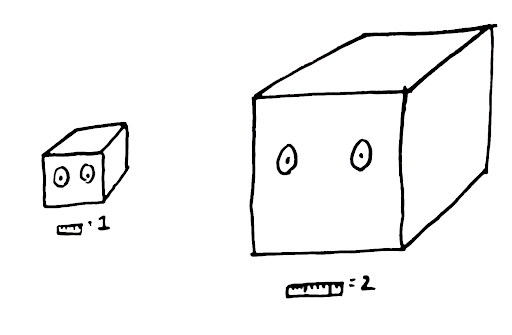 OPTIE 2: WE VOELEN DE BELASTING TE LANG
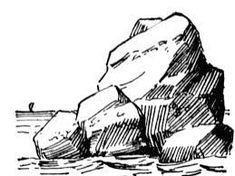 VOORBEELD VAN EEN GLAS VASTHOUDEN
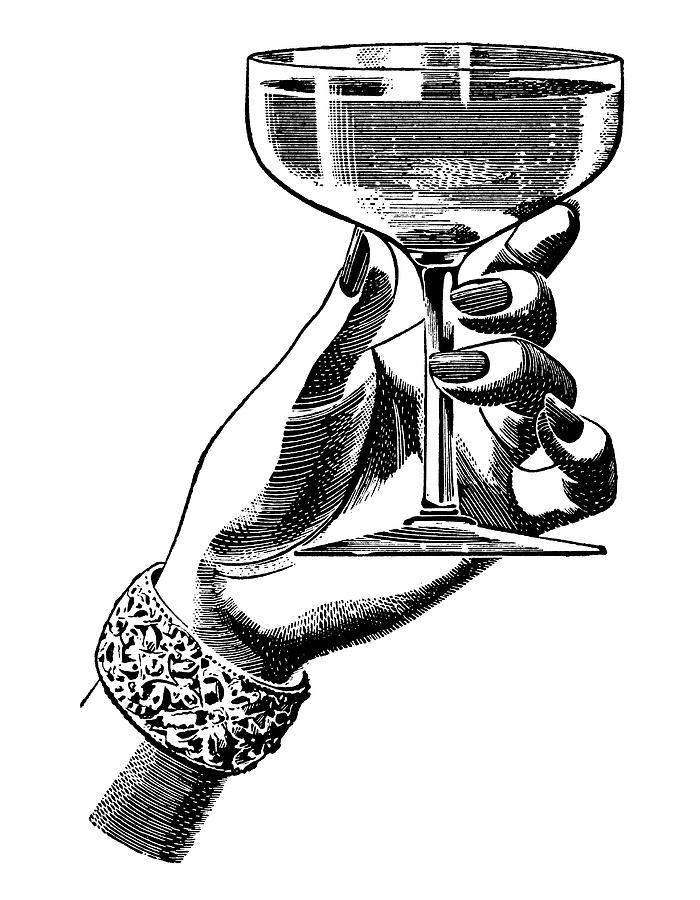 OPTIE 3: WE ZIJN NIET GEKNIPT VOOR DE JOB
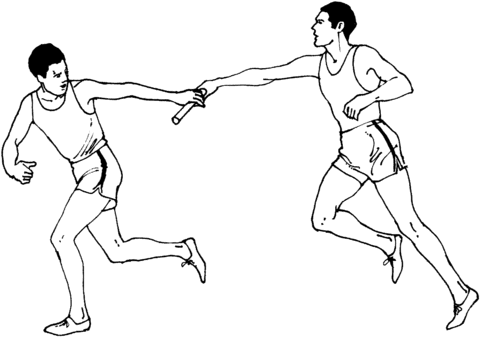 OPTIE 4: WE ZIJN NIET FYSIEK IN ORDE
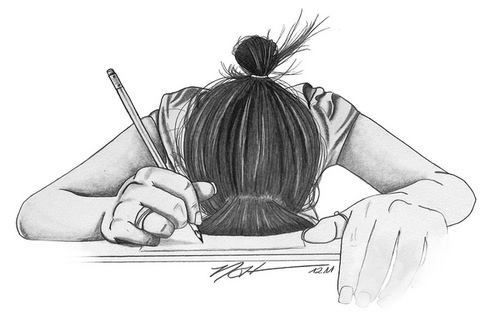 EINDUITKOMST = BURN-OUT
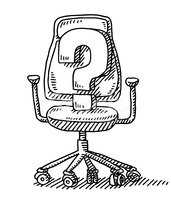 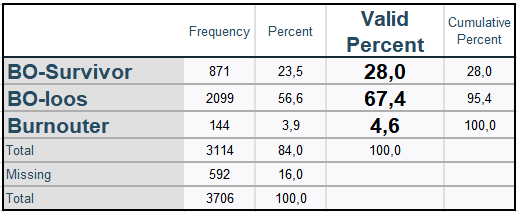 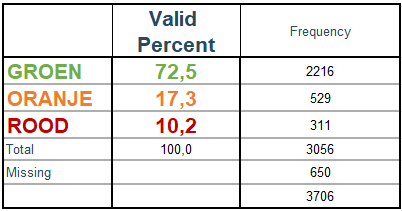 16
Burn-out
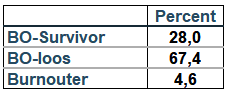 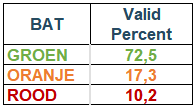 We merken:
geen leeftijdseffect. 
geen verschil tussen de geslachten 
geen verschil tussen onderwijzend en niet-onderwijzend personeel 
amper verschil tussen de onderwijsniveaus 
klein effect op basis van het aantal jaren dat men reeds tewerkgesteld is bij de huidige instelling. Respondenten die minder dan 4 jaar actief zijn bij hun huidige instelling hebben een lager percentage in de groene zone (71,9%) dan de andere groepen. We zien een soort U-curve, met het hoogste percentage groene zones voor respondenten die tussen 4 en 10 jaar voor hun werkgever werken (76,6%) en een kleine daling na 10 jaar (73%). We vinden ook een significant verschil tussen de respondenten met en zonder burnout-ervaring.
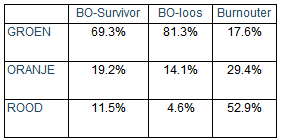 17
IS BURN-OUT EEN ECHTE ZIEKTE?
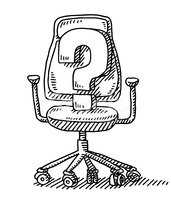 Burn-out
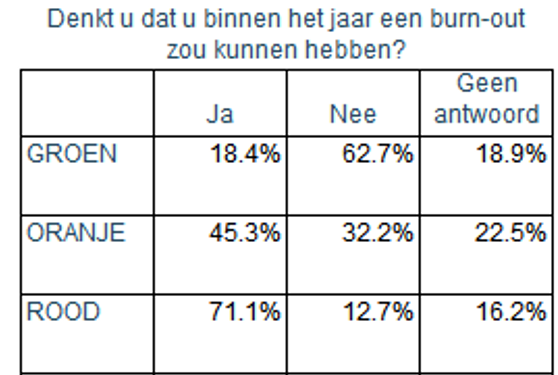 We merken:
respondenten zijn zich wel redelijk bewust van hun burn-outrisico. 
respondenten in de groene zone achten zich meer immuun dan de andere groepen. 
Er is in Vlaanderen veel begrip voor burn-out. In de hele dataset vindt 83,6% dat burnout een echte ziekte is. 80,9% van de non-burnouters en 89% van de burnout-survivors vinden het een echte ziekte vinden.
19
HET BEGIN: STRESS
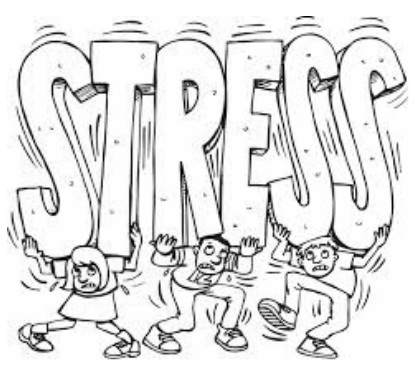 AUTONOOM ZENUWSTELSEL
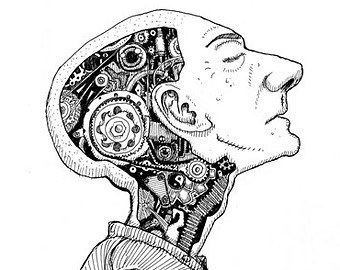 PARASYMPATISCH & ORTHOSYMPATISCH
GAS
REM
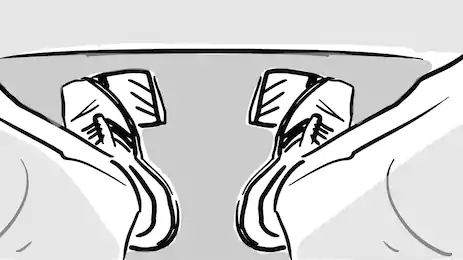 PARASYMPATISCH & ORTHOSYMPATISCH
GAS
REM
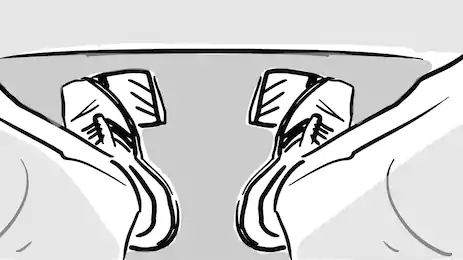 Lichaam in opperste staat van paraatheid
Extra energie, kracht en alertheid
PARASYMPATISCH & ORTHOSYMPATISCH
GAS
REM
Snellere hartslag
Snellere ademhaling
Meer bloed naar vitale organen
Spieren spannen op
Zweten
Minder energie naar vertering
Minder energie naar immuunsysteem
Meer adrenaline & cortisol
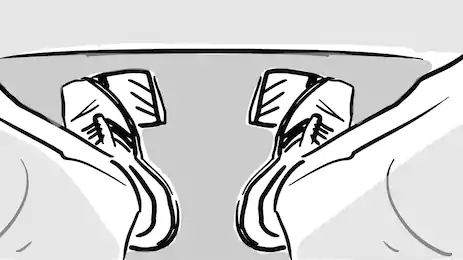 WERK, FINANCIËLE ZORGEN, MANTELZORG, DATING
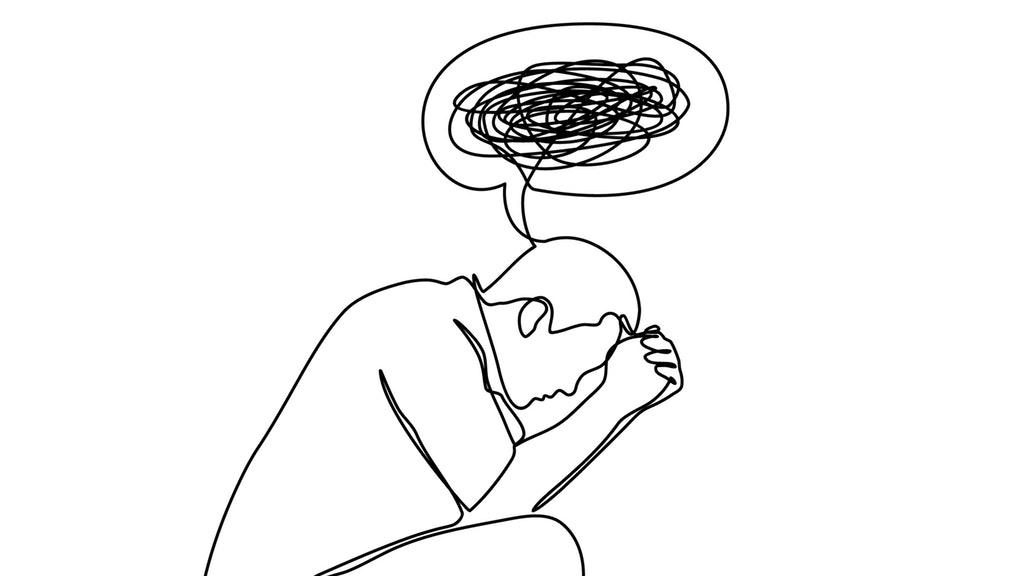 DE AUTO SLAAT OP HOL:

WEINIG PARASYMPATHISCH (REM)
VEEL ORTHOSYMPATHISCH (GAS)
GEEN HERSTEL IN HET LICHAAM
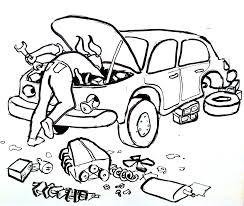 Burn-out
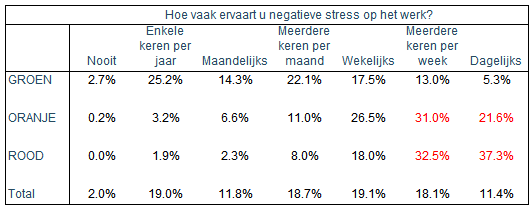 sterk verband tussen de risicogroepen en het gerapporteerde stressniveau. 
een gelijkaardige trend bij de rapportering van positieve stress. 
De rode groep lijkt dus duidelijk veel negatieve stress en weinig positieve stress te ervaren, wat hun kleurcode uiteraard bevestigt. 
We merken ook dat non-burnouters (23,2%) minder negatieve stress ervaren (meerdere keren per week of dagelijks) dan burnout-survivors (31%), terwijl de positieve stressniveaus gelijkaardig zijn (15,4 en 13,6%).
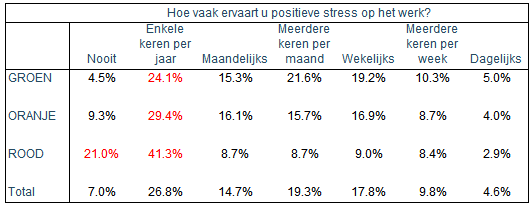 27
NERVUS VAGUS
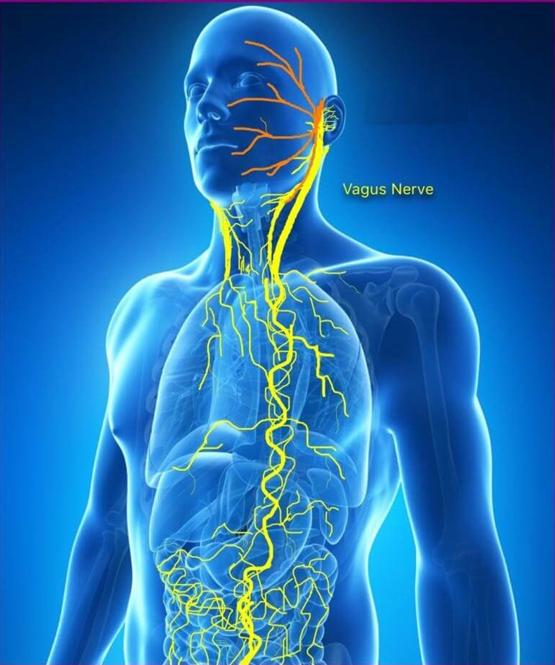 HARTSLAGVARIABILITEIT (HRV) ALS MAAT
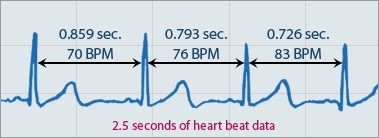 VIA ECG OF APPS
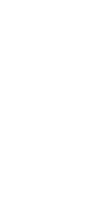 HRV LAGER BIJ BURN-OUT PATIËNTEN
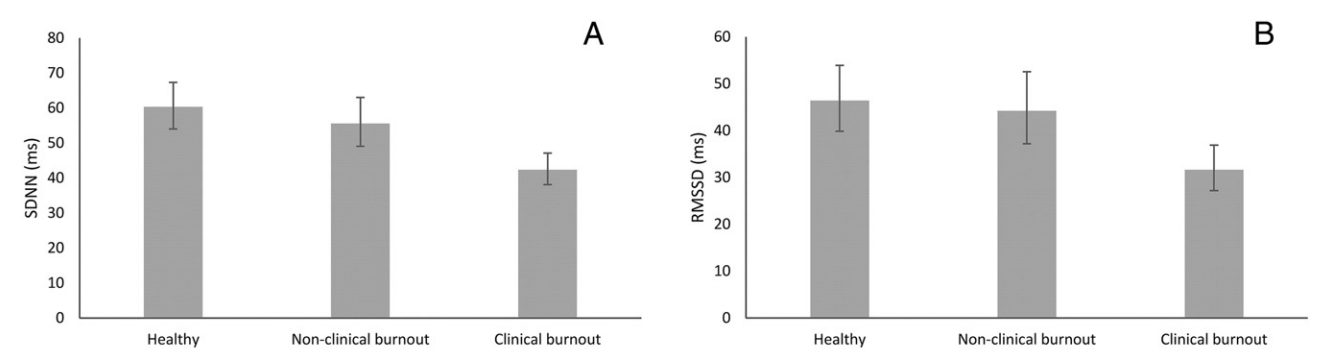 Lennartsson et al., Int J of Psychophysiology, 2016
HRV LAGER BIJ KANKERPATIËNTEN
De Couck et al., Cancer Epidemiology, 2013
DUBBEL ZO LANG & BETERE LEVENSKWALITEIT
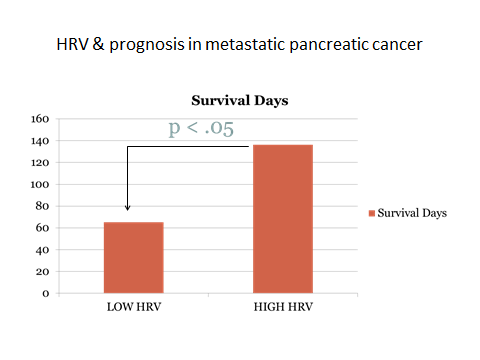 133,5
64
LAGERE STRESSPIEKEN & SNELLER NAAR RUST
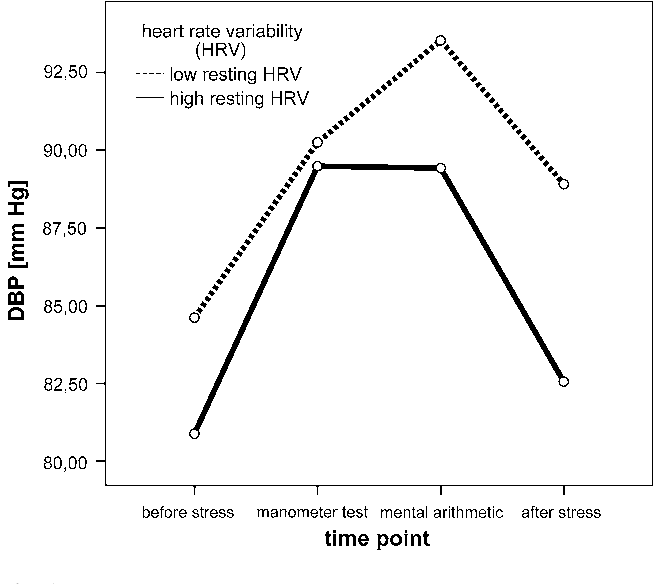 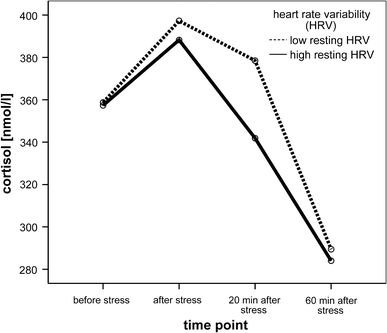 JE NERVUS VAGUS ACTIVEREN
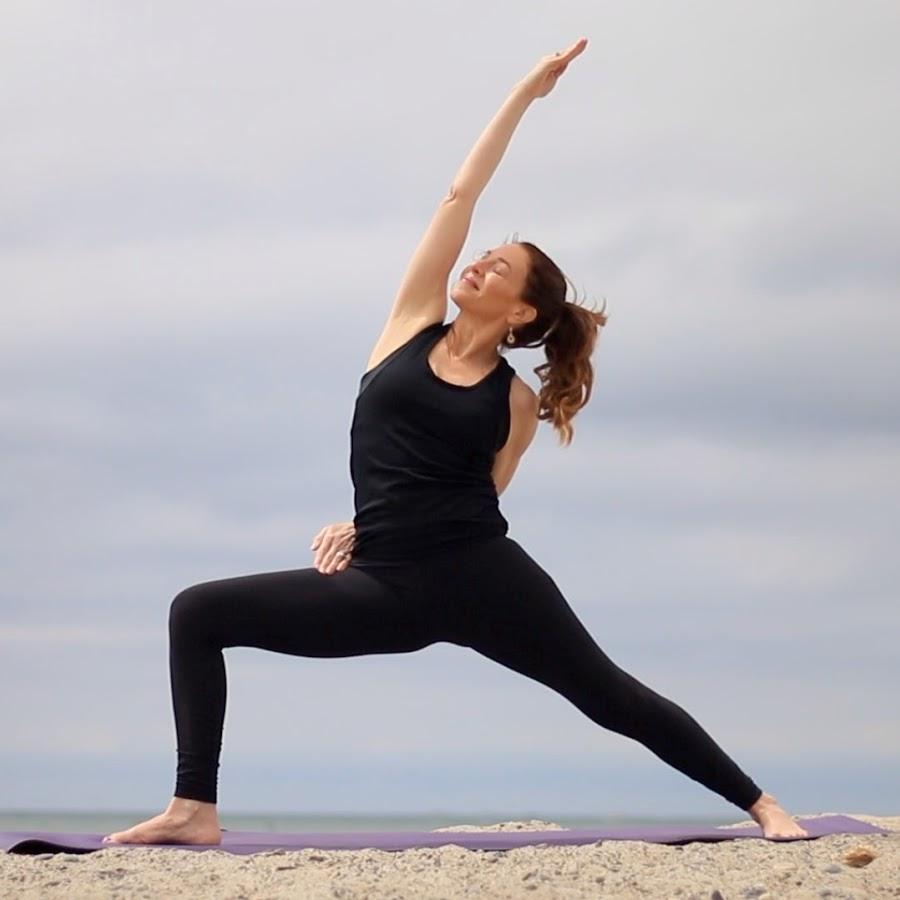 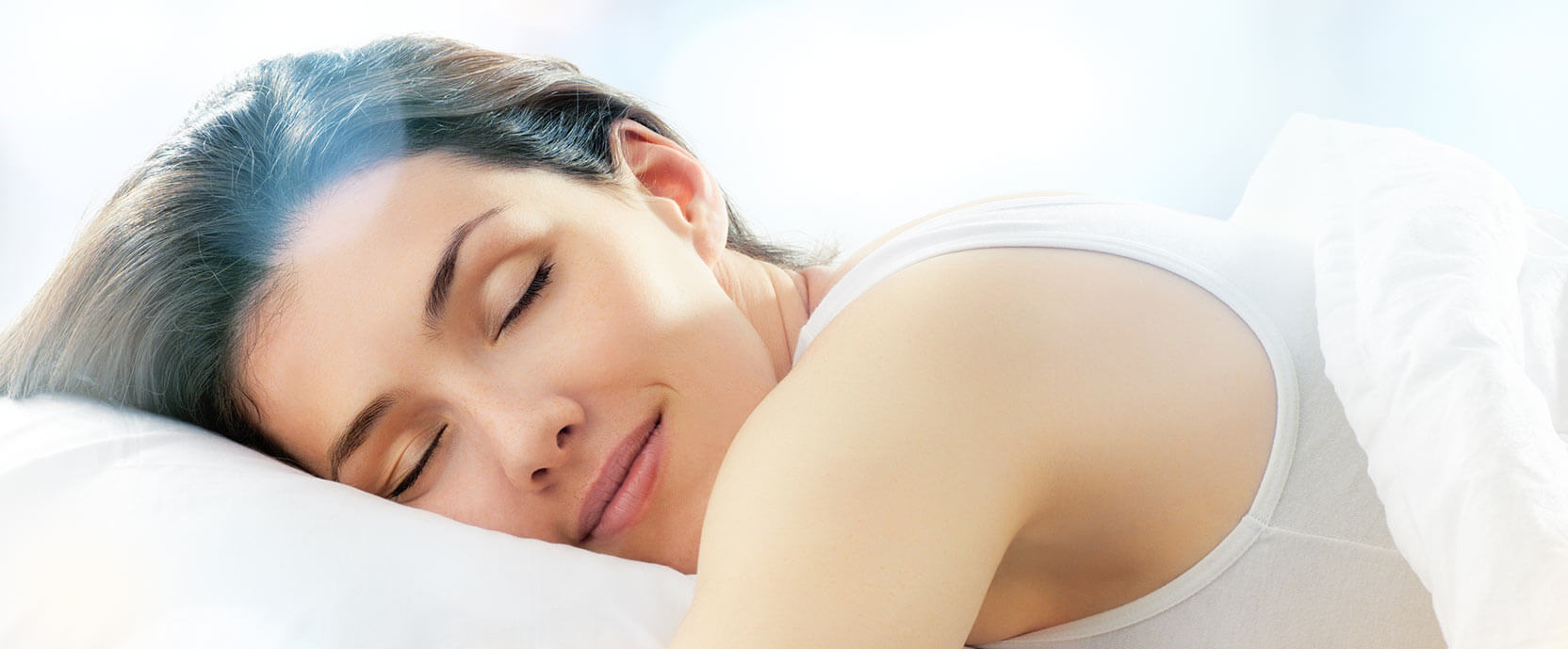 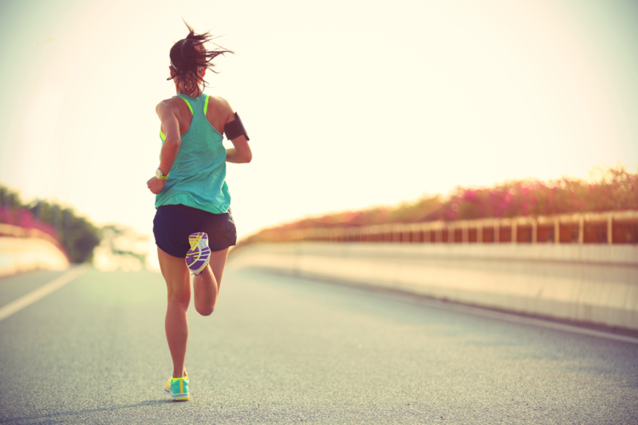 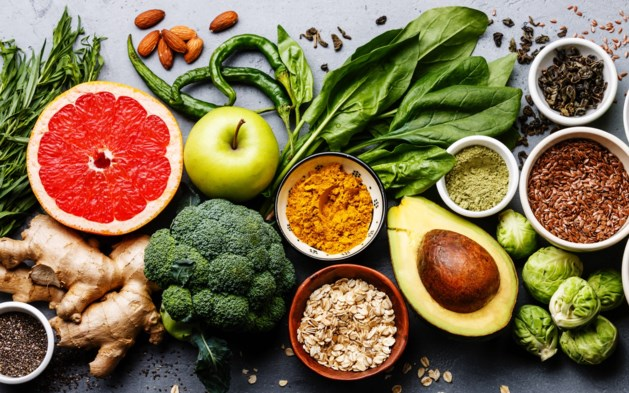 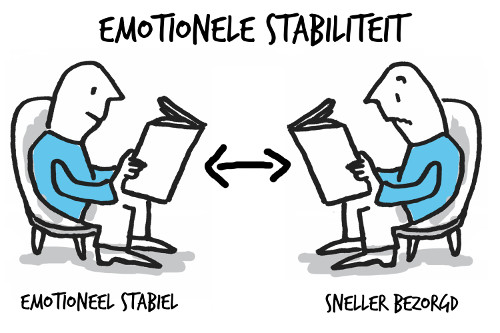 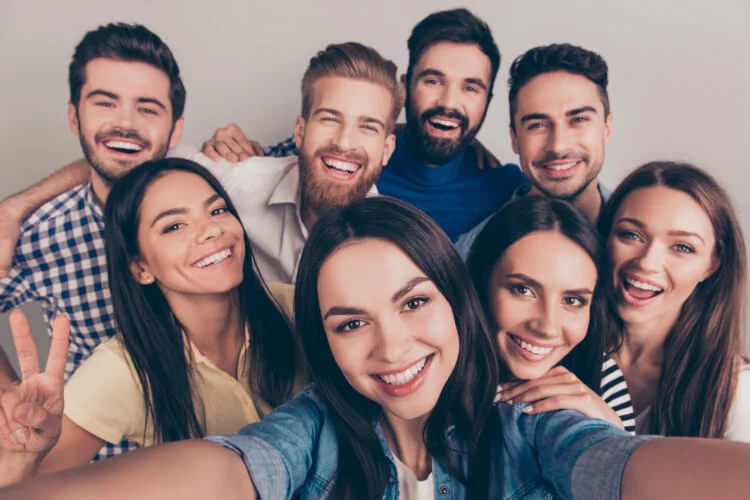 VERTRAGEN NAAR 6 KEER PER MINUUT
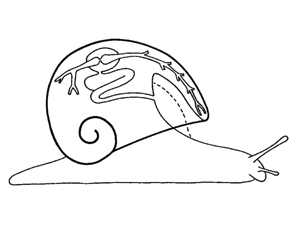 BUIKADEMHALING & SCHOUDERS ACHTERUIT
4 SECONDEN
IN
6 SECONDEN
UIT
INNER BALANCE
BREATH BALL (GRATIS)
ELITE HRV (GRATIS)
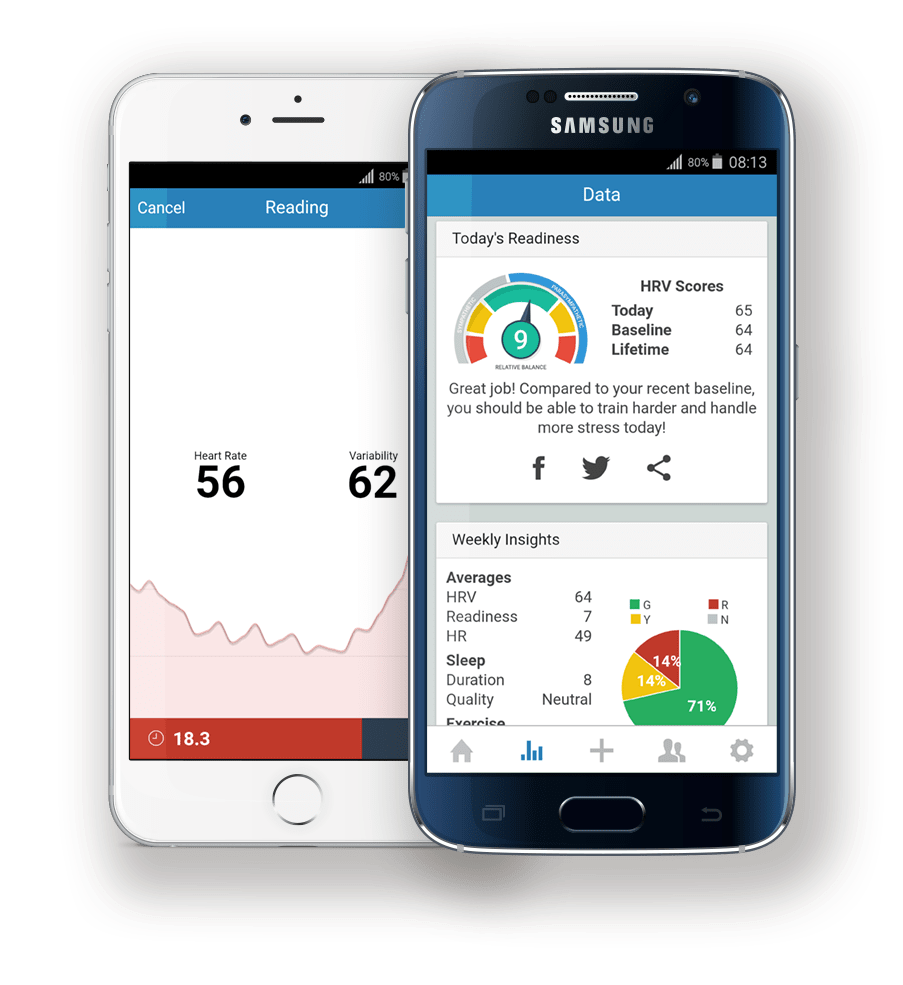 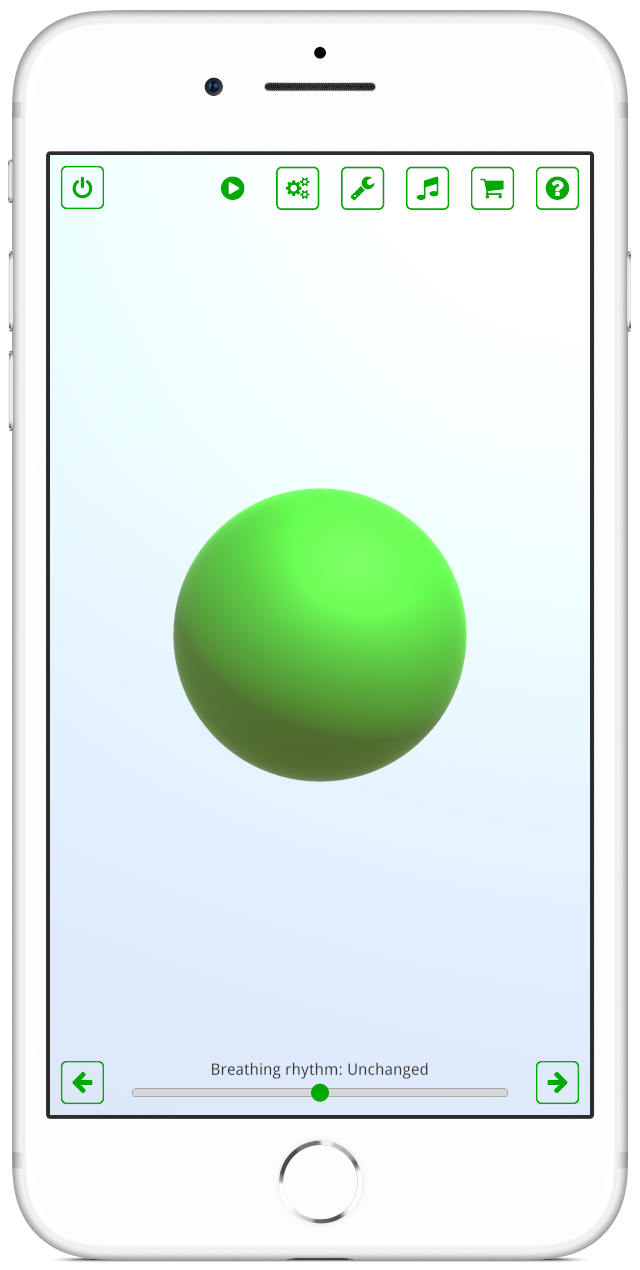 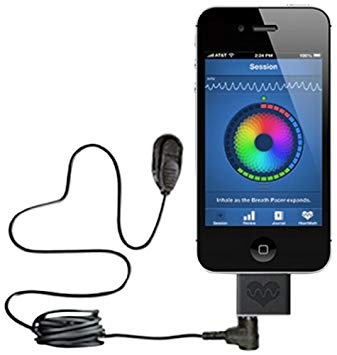 ADEMEN WERKT, FILM KIJKEN NIET
NERVUS VAGUS ACTIVITEIT
De Couck et al., Int J Psychophys, 2019
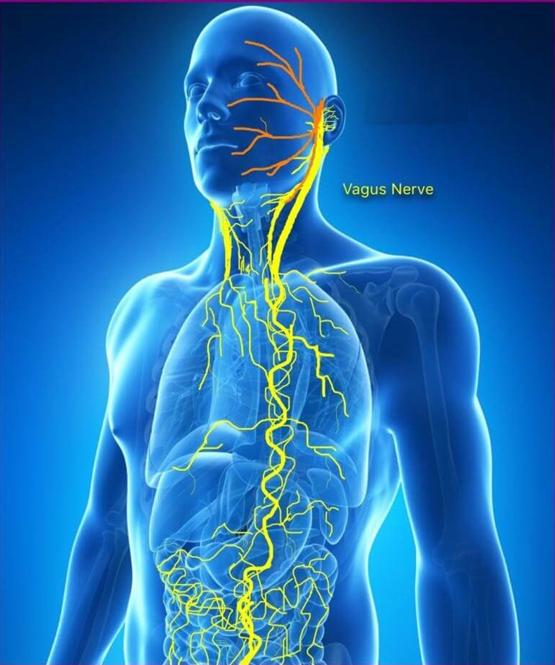 WAT MET DE ECONOMIE EN DE PSYCHOLOGIE?
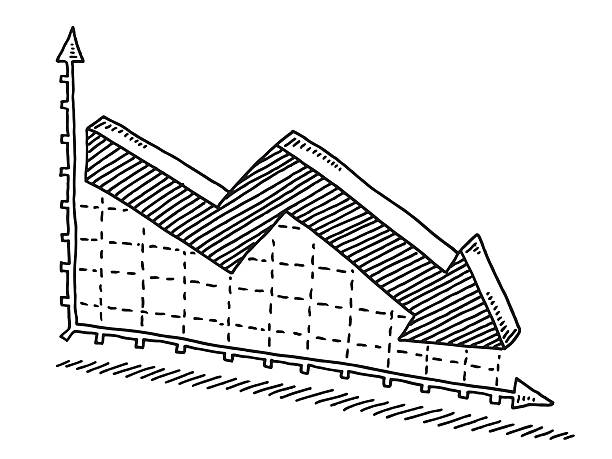 Onze jobs zijn onmenselijk…
Boeiend verhaal…
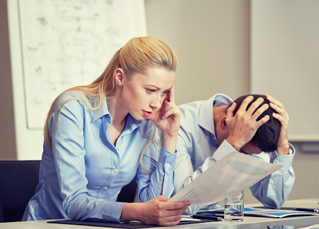 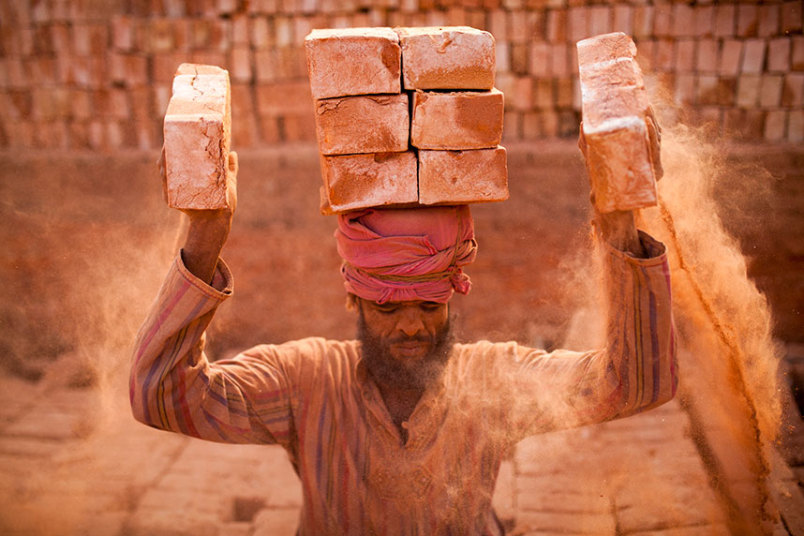 Tevredenheid
Tevredenheid over de job in het algemeen
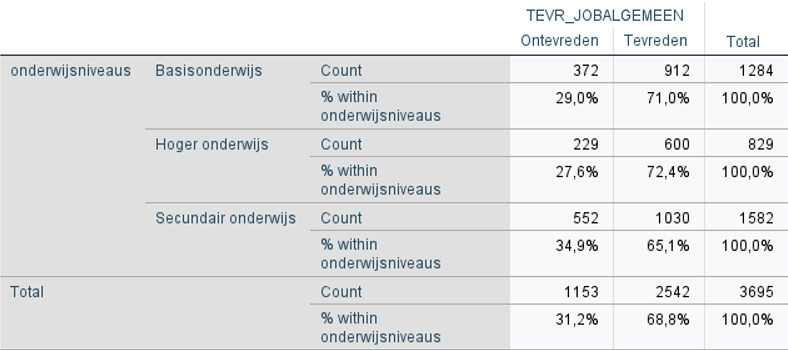 43
Tevredenheid
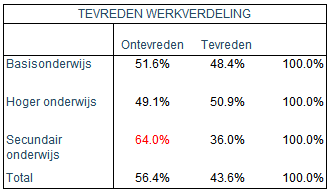 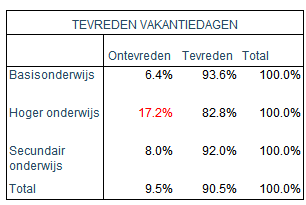 44
Tevredenheid/Werkuren
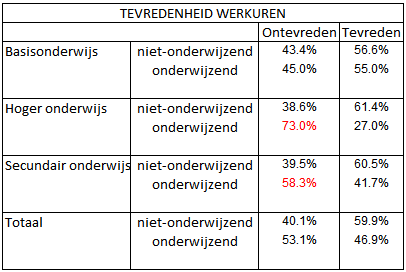 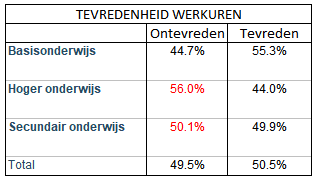 45
Tevredenheid/Materiaal
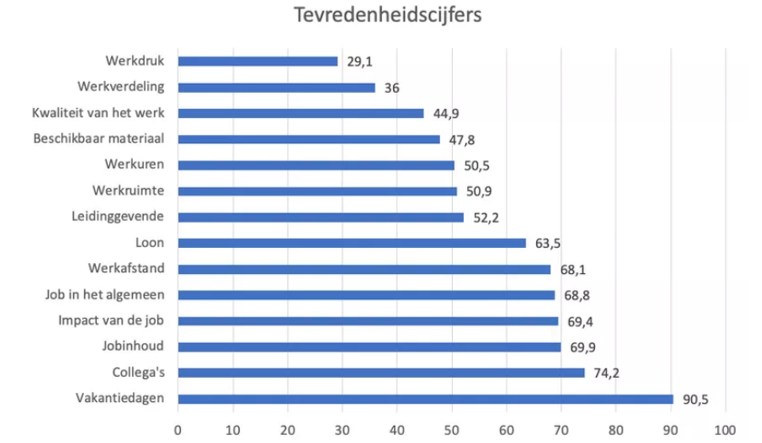 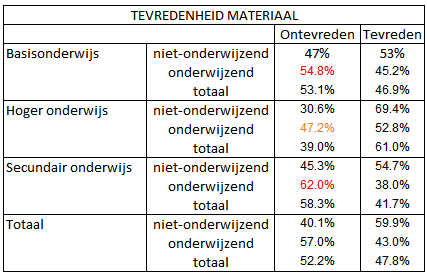 46
Werkdruk
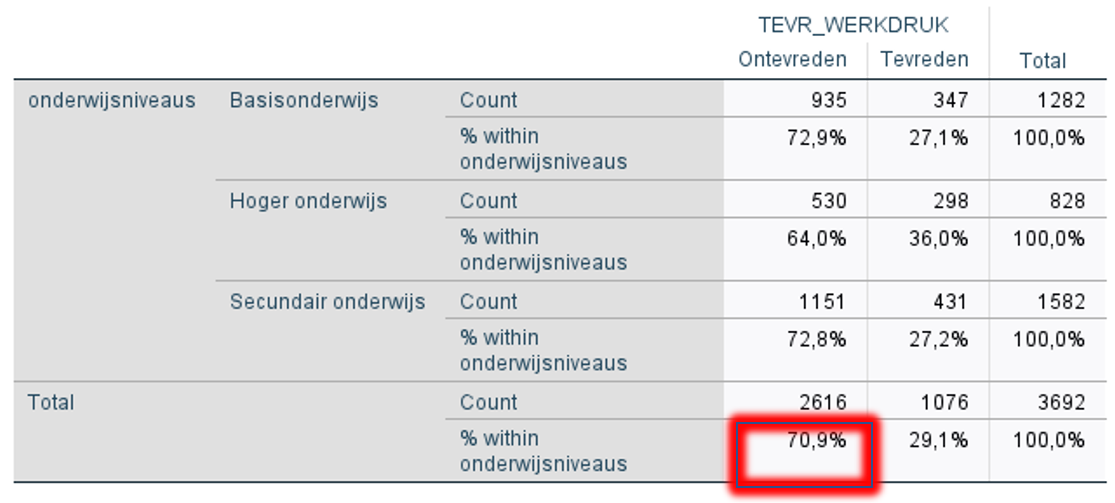 Tevredenheid over de werkdruk
47
Werkdruk
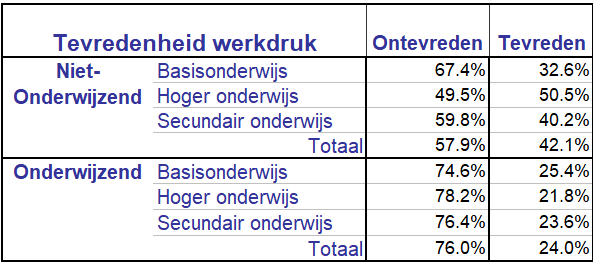 48
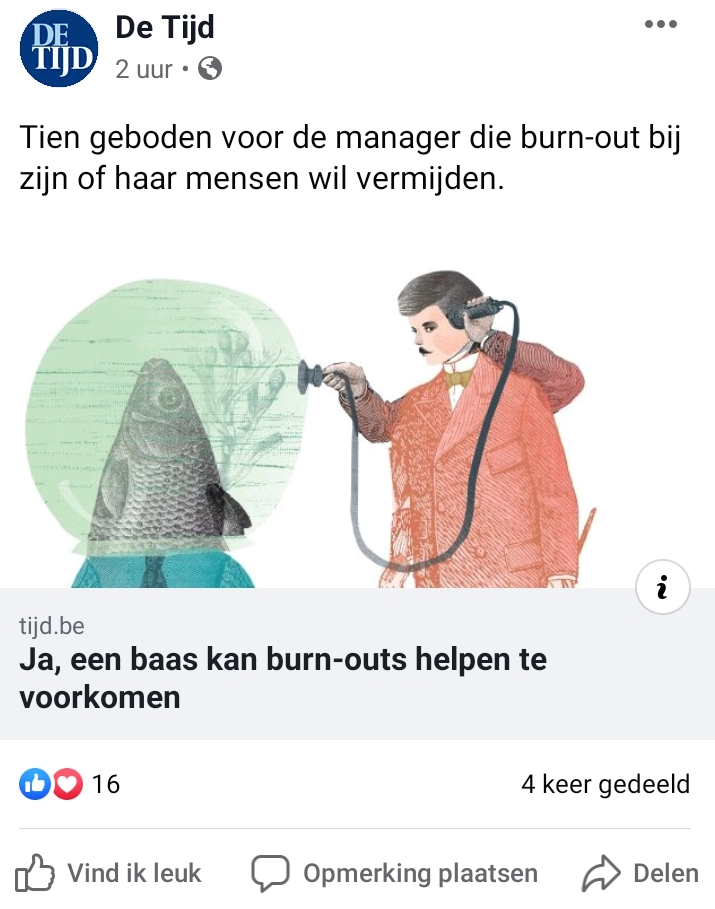 “TIEN GEBODEN” OF “HET ONZE VADER”?
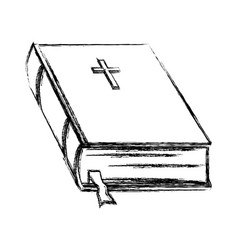 Bovenal bemin één God.
Zweer niet ijdel, vloek noch spot.
Heilig steeds de dag des Heren.
Vader, moeder zult gij eren.
Dood niet geef geen ergernis.
Doe nooit wat onkuisheid is.
Vlucht het stelen en bedriegen.
Ook de achterklap en 't liegen.
Wees steeds kuis in uw gemoed.
En begeer nooit iemands goed.
Onze Vader, die in de hemel zijt,uw naam worde geheiligd,uw rijk kome,uw wil geschiedeop aarde zoals in de hemel.Geef ons heden ons dagelijks brooden vergeef ons onze schulden,zoals ook wij vergeven aan onze schuldenaren,en breng ons niet in beproeving,maar verlos ons van het kwade.
TRANSFORMATIE LIGT ALTIJDOP JE BORDJE
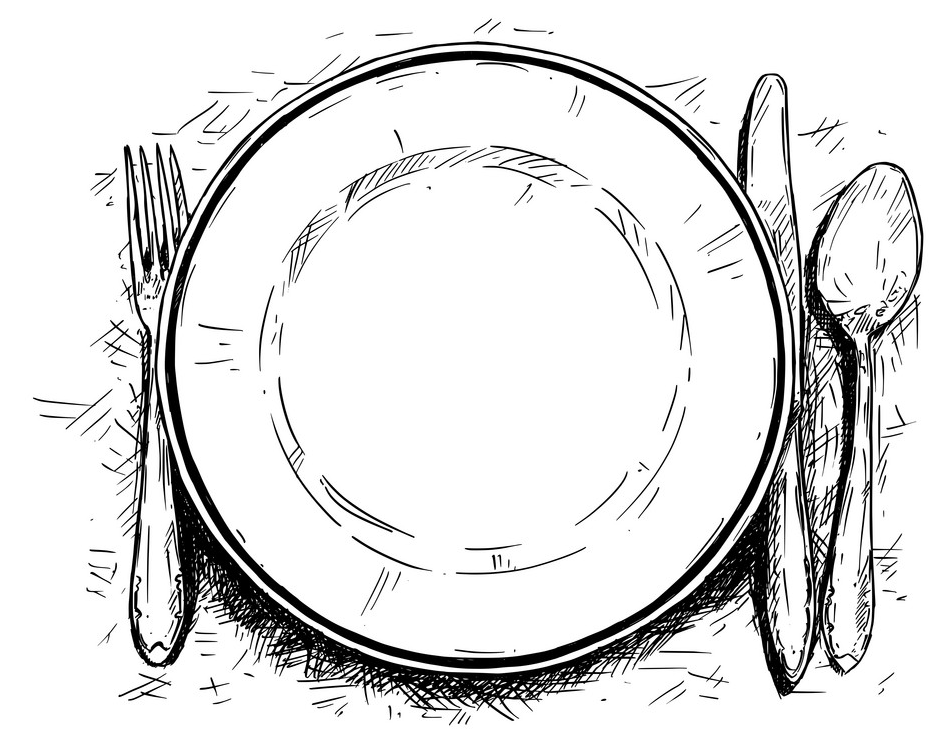 EIGENAARSCHAP
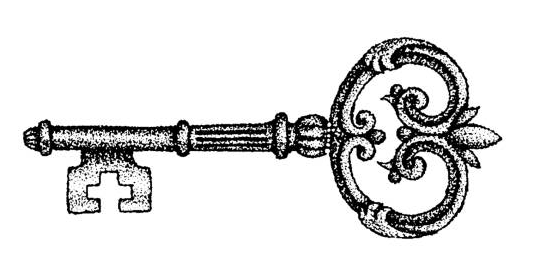 CEO VAN
HET MEEST BELANGRIJKE
BEDRIJF TER WERELD
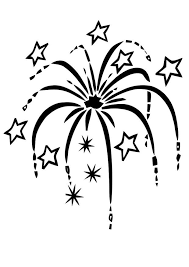 CEO VAN NV MEZELF
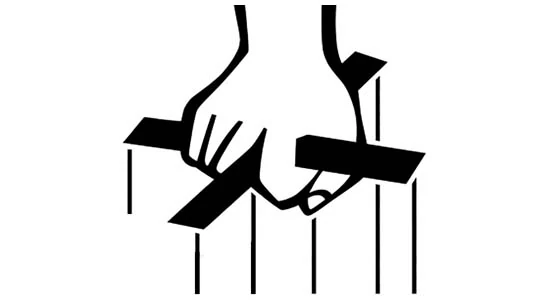 JIJ ZAL DE ROUTENAAR SUCCES BEPALEN
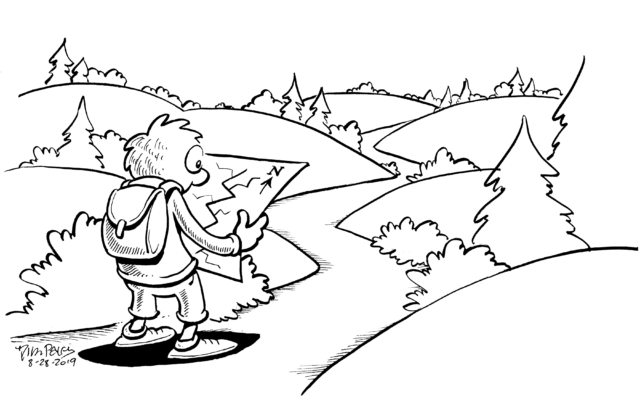 WANT UITEINDELIJK
ZIJN ALLE WINSTEN VOOR JOU
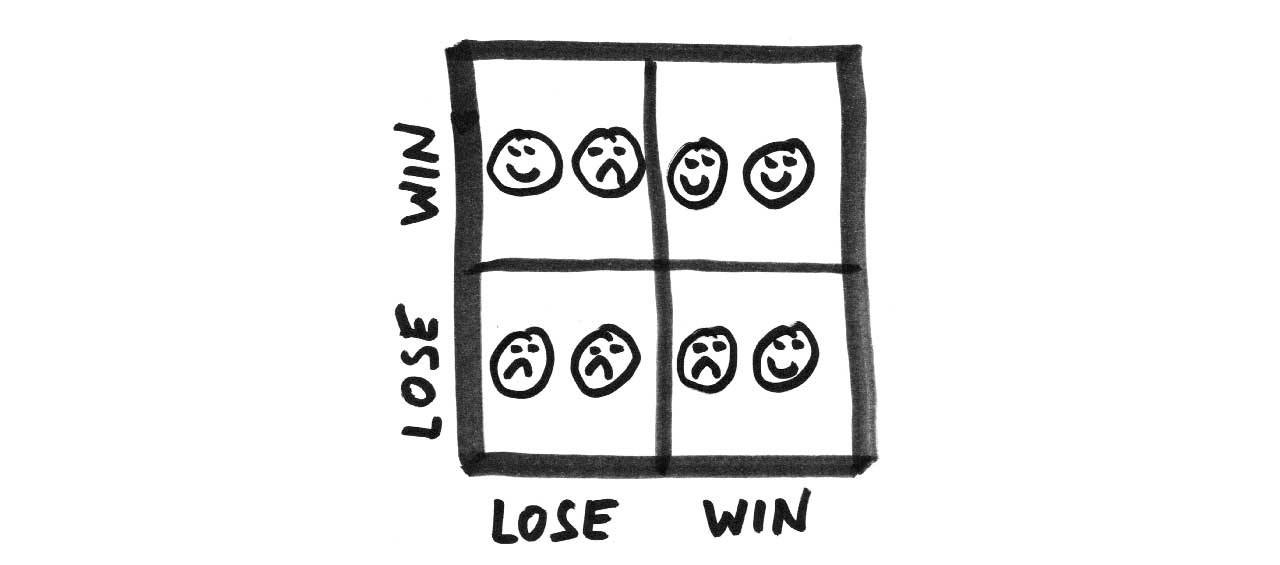 WANT UITEINDELIJK
ZIJN ALLE WINSTEN VOOR JOU
EN ALLE VERLIEZEN OOK
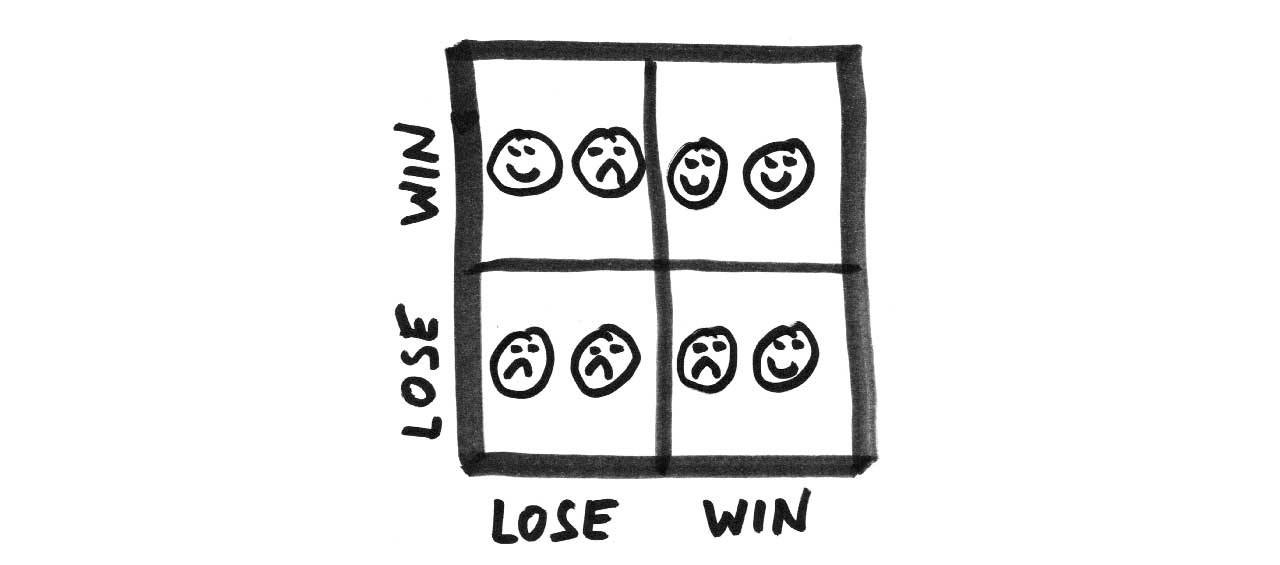 DE GEHEIME FORMULE
VOOR WOEKERWINST
MENTALE HYGIËNE
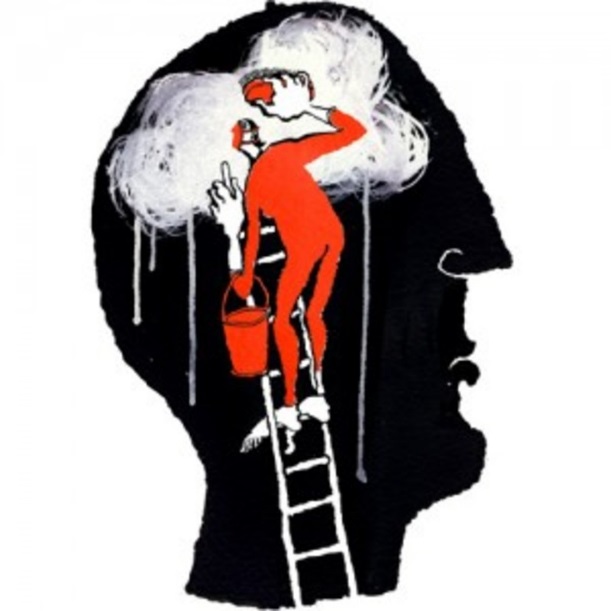 WEERBAARHEID EN VEERKRACHT
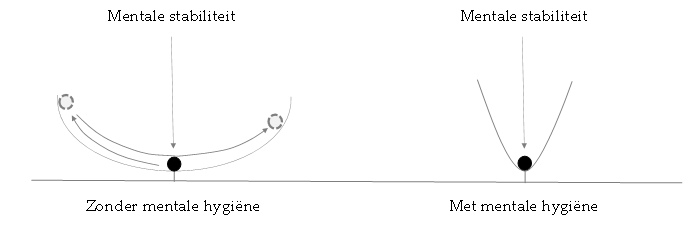 LES 1
WORD GEEN APPRECIATIE-JUNKIE
GEBREK AAN WAARDERING VOORSPELT BURN-OUT
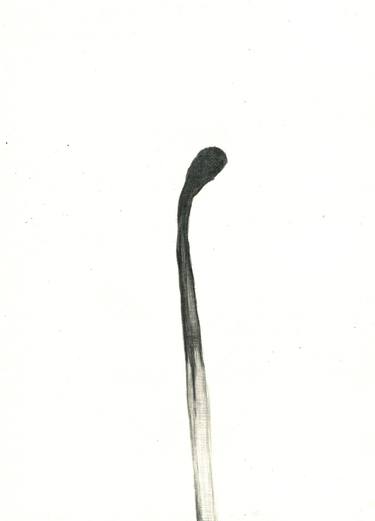 VOLDOENING VAN EEN COMPLIMENTJE KRIJGEN
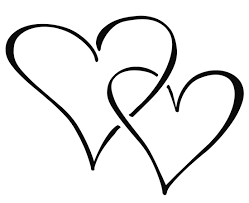 Externe focus
Appreciatie-Junkies
Huurlingen
Productgericht
Procesgericht
Bourgondiërs
Stille Waters
Interne focus
Leg je in de handen
van een ander
BATEN – KOSTEN > 0
Maak je zelf
0 – KOSTEN < 0
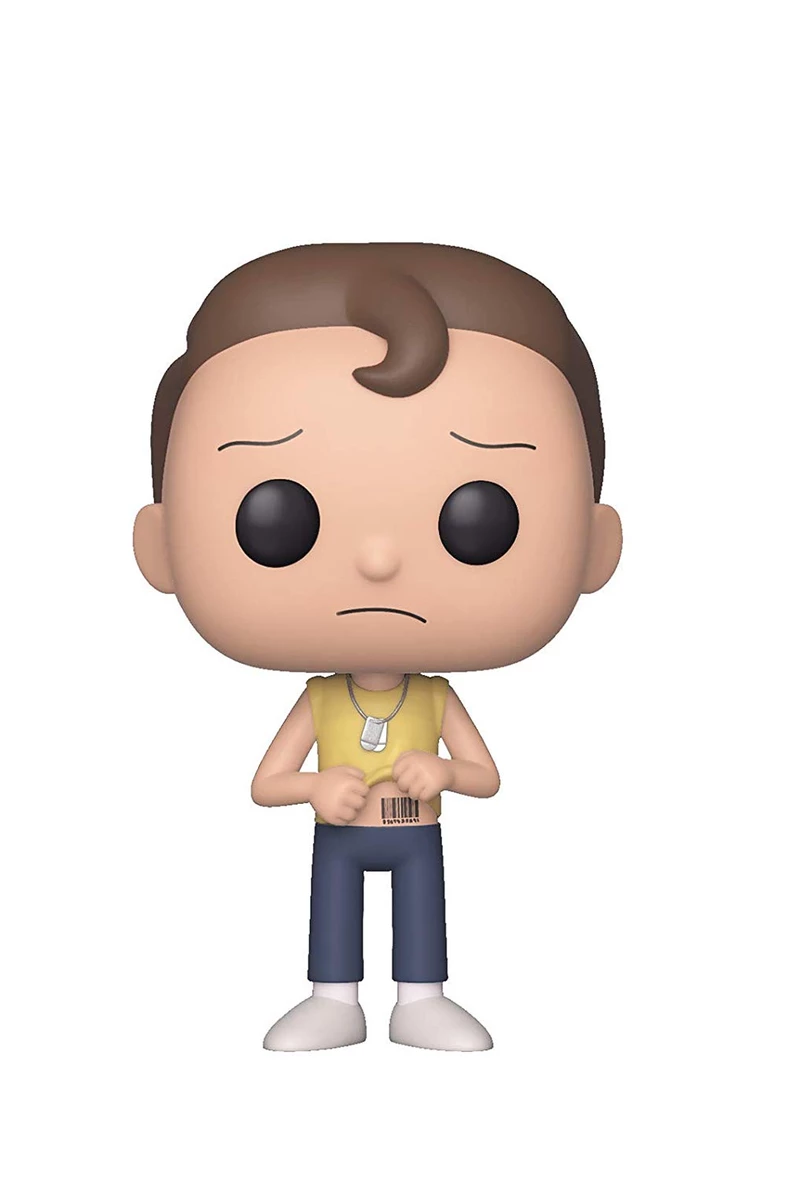 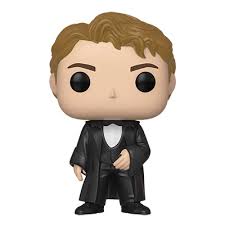 Morele kloof
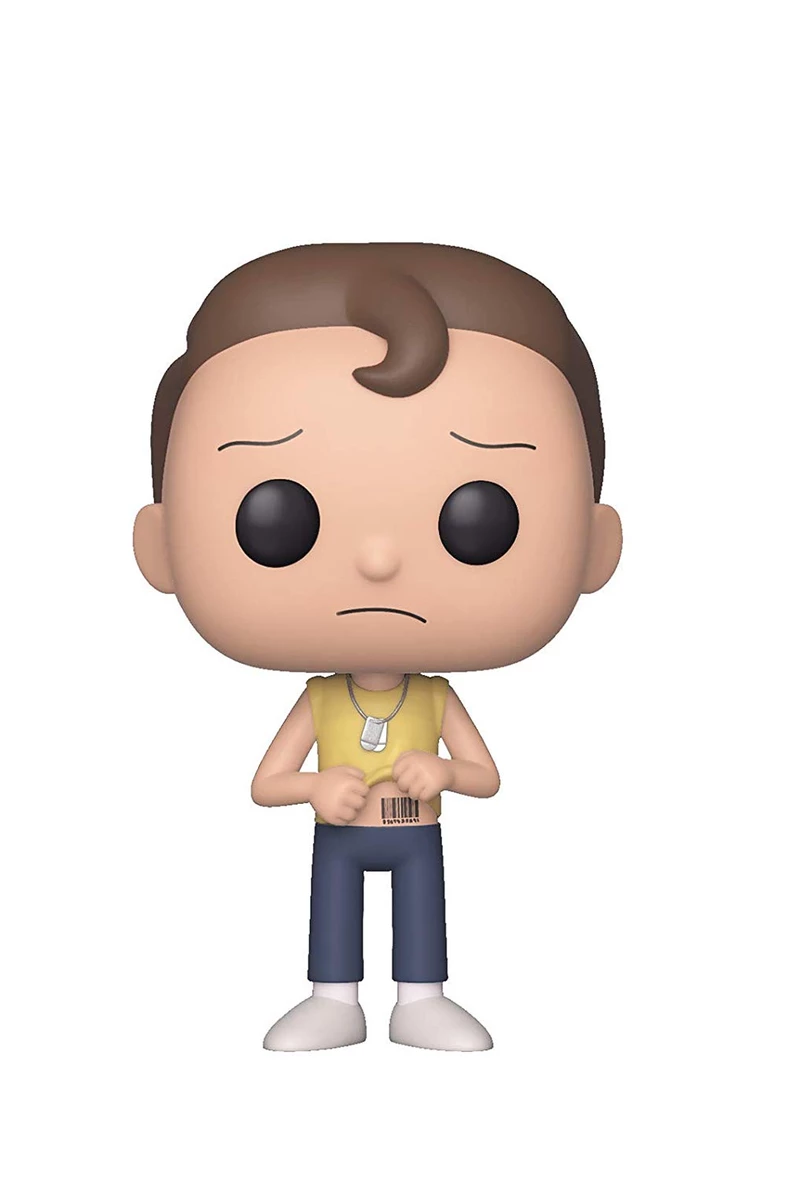 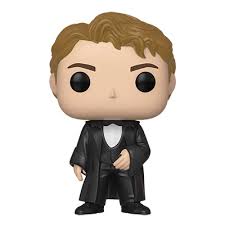 Morele kloof
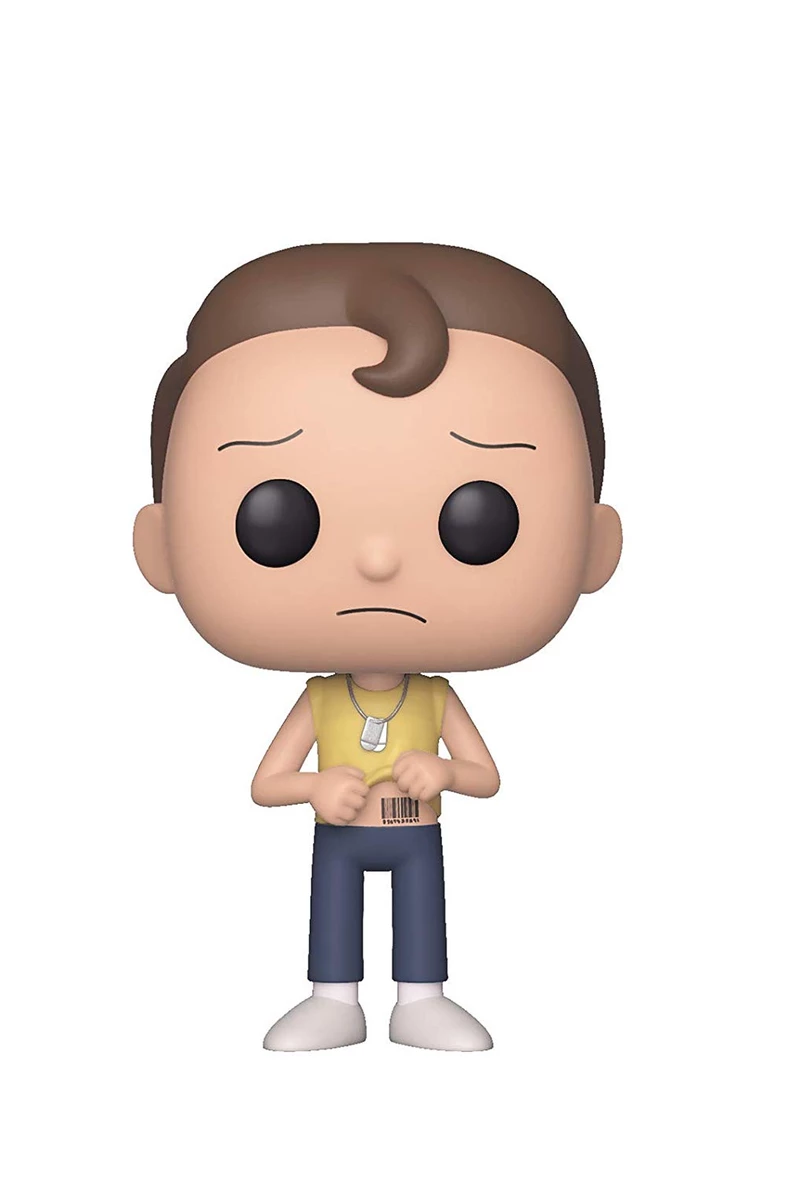 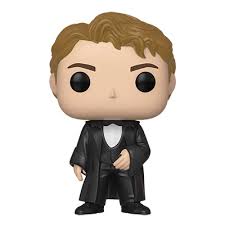 Morele kloof
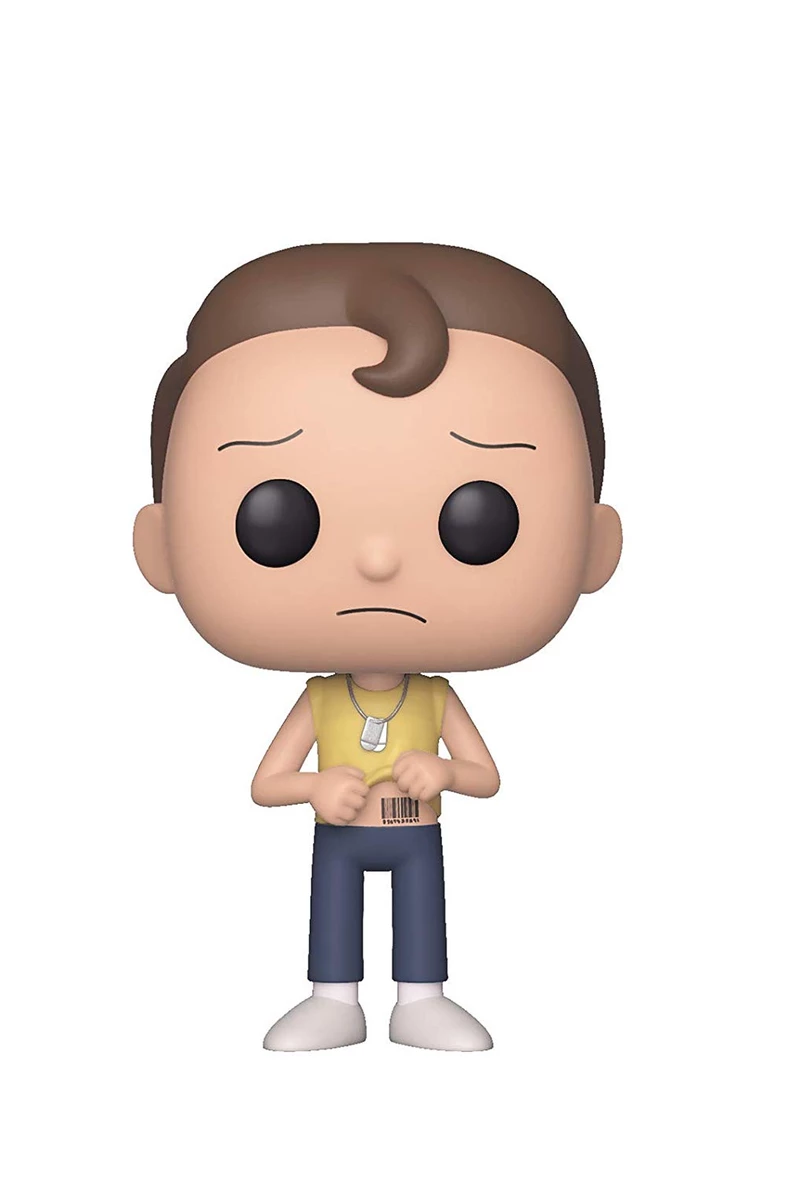 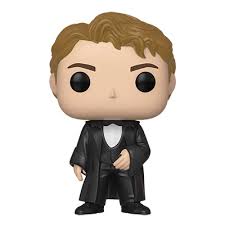 Schuldige
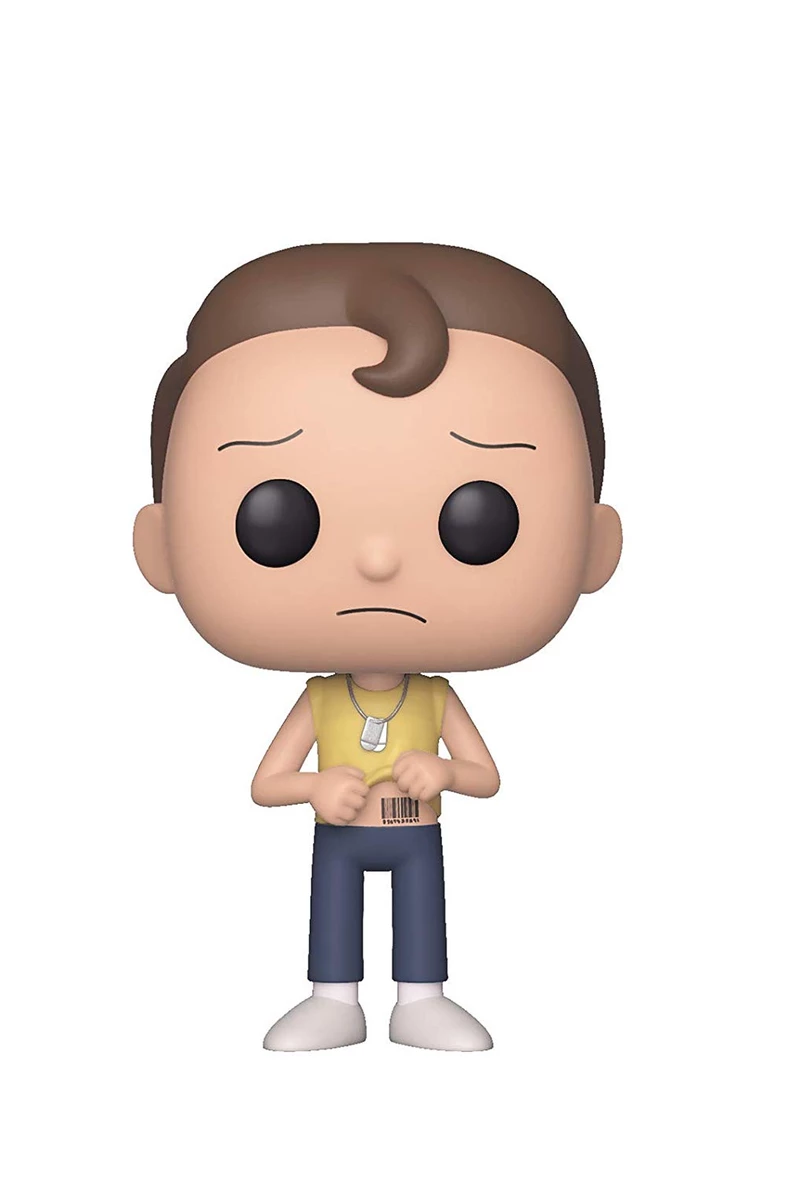 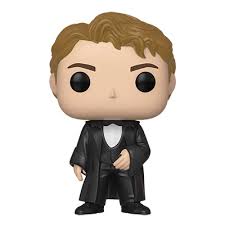 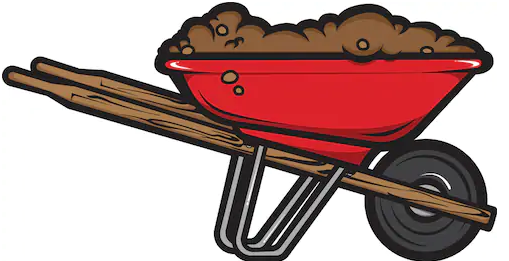 SCHULD
VERANTWOORDELIJKHEID
NIET JOUW
SCHULD
WÉL JOUW
VERANTWOORDELIJKHEID
WE MOGEN SLECHTE GEVOELENS TOELATEN
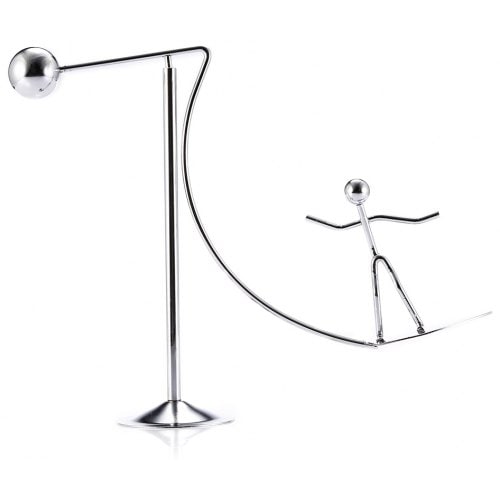 WE KUNNEN GEEN EEUWIGE POSITIVO’S ZIJN
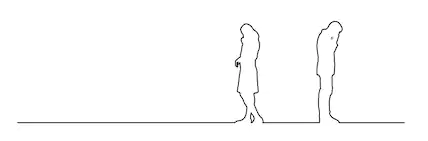 MAAR PLEEG GEEN SLACHTOFFERIJ
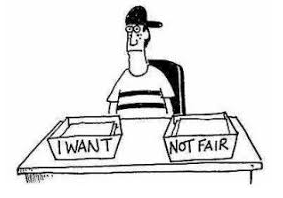 WAARDERING MOET EEN NEVEN-EFFECT BLIJVEN
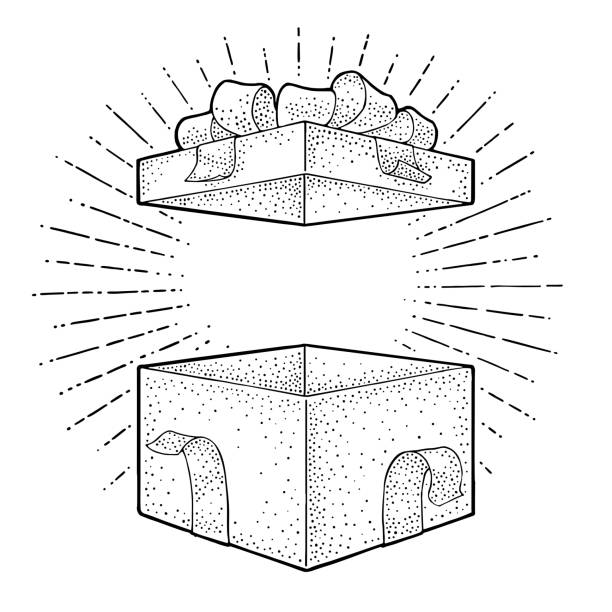 CROWDING OUT VAN INTRINSIEKE MOTIVATIE
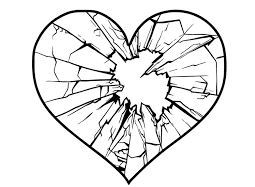 EXTERNE WAARDERING
INTERNE DRIJFVEREN
EXTERNE WAARDERING
INTERNE DRIJFVEREN
FOCUS MINDER OP WAARVOOR JE HET DOET
EN MEER OP WAT JE DOET
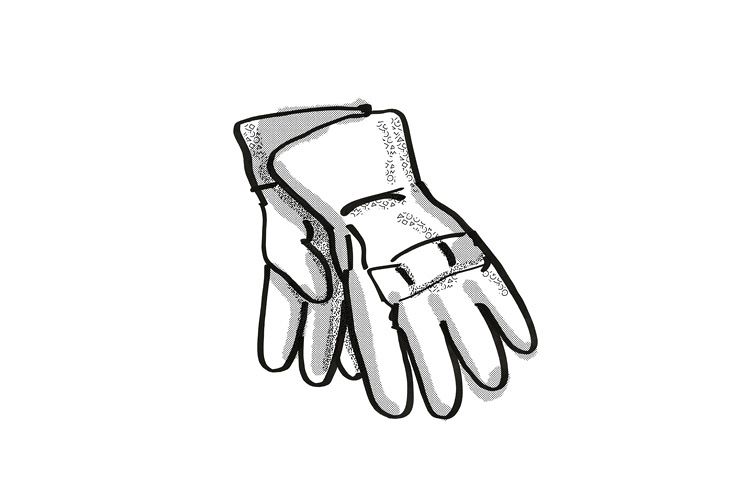 BATEN – KOSTEN > 0
In jouw eigen handen
Externe focus
Appreciatie-Junkies
Huurlingen
Productgericht
Procesgericht
Bourgondiërs
Stille Waters
Interne focus
Burn-out
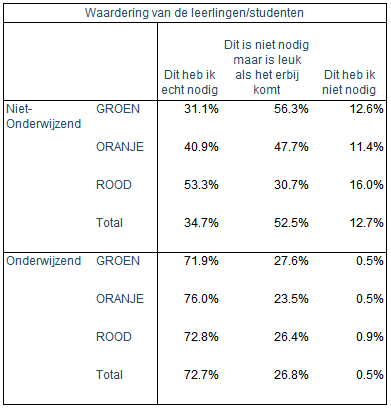 We merken:
respondenten in de groene zone zoeken minder naar waardering dan respondenten uit de andere zones. 
Voor alle groepen geldt dat deze waardering vooral gezocht wordt op het werk van de leerlingen en bij de collega’s en leidinggevende en het gezin.  
Waardering van collega’s blijkt belangrijk voor de respondenten, maar minder belangrijk dan de waardering van de leerlingen. We noteren een dergelijke drijfveer bij 50,5% van de groene groep, 54,9% bij de oranje groep en 55,9% bij de rode groep. We zien hier geen verschillen tussen het onderwijzend en niet-onderwijzend personeel. Eenzelfde beeld zien we bij de waardering van de leidinggevende (of directie), met respectievelijk 57,1%, 66,4% en 65,9% en geen verschil tussen onderwijzend en niet-onderwijzend personeel.
85
Burn-out
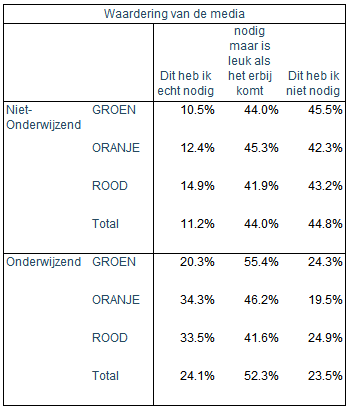 We merken ook dat er veel nadrukkelijker wordt gezocht naar de waardering van de gezinsleden dan naar de waardering van familieleden of vrienden, voor elke risicogroep en zowel voor het onderwijzend als het niet-onderwijzend personeel. 
Een opvallend resultaat is een soort algemene zoektocht naar waardering bij respondenten die in de oranje en vooral rode zone zitten. We zien dit bij de vraag over de waardering van de erg veraf staande ‘media’, waarbij slechts 17,6% van de groene groep beweert dit nodig te hebben, tegenover 28,5% van de oranje groep en 29% van de rode groep. Als we louter kijken naar het onderwijzend personeel (die zich mogelijk meer aangesproken voelen door de media) dan lopen deze cijfers op naar 20,3%, 34,3% en 33,5%.
We vermelden hierbij dat het onmogelijk is om een causaal effect te concluderen. 
Of het nu een oorzaak of een gevolg is, we kunnen enkel concluderen dat deze mensen sterk nood hebben aan waardering
86
SEAN EN STAN HEBBEN ONZE WAARDEN GETEST
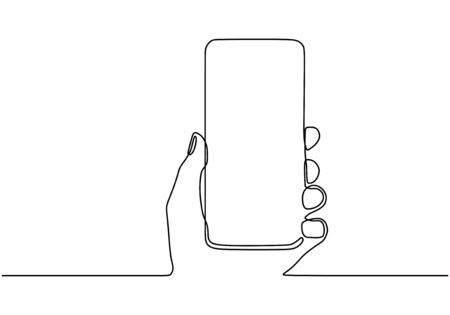 HET BEDRIEGERS-FENOMEEN
MAAKT ONZE BALANS BROOS
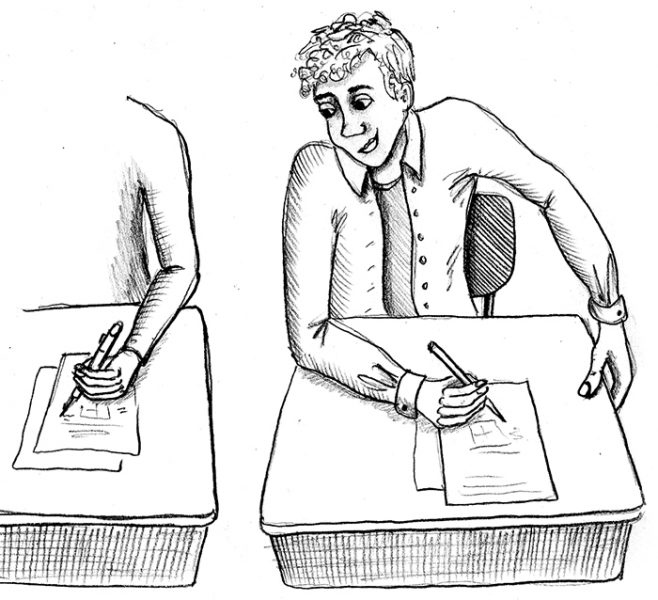 EEN NIEUW TIJDPERK:
MINDER KLEINE COMPLIMENTEN
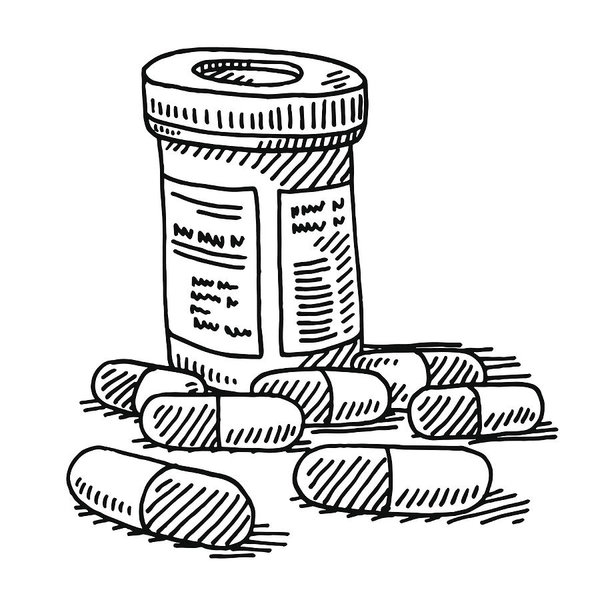 WAARDERING TONEN
ONE-TO-ONE & ONE-TO-MANY
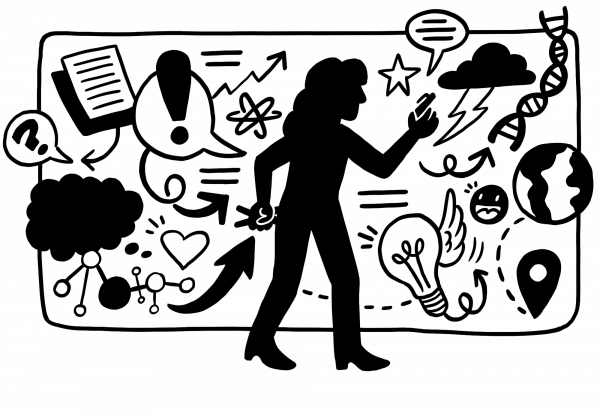 PERSPECTIEF HOUDEN KANMENTAAL HYGIËNISCH ZIJN
OUTPUT
OUTPUT
OUTPUT
OUTPUT
INPUT
INPUT
INPUT
INPUT
DE ONDERWIJZER & DE DEUR-AAN-DEUR-VERKOPER
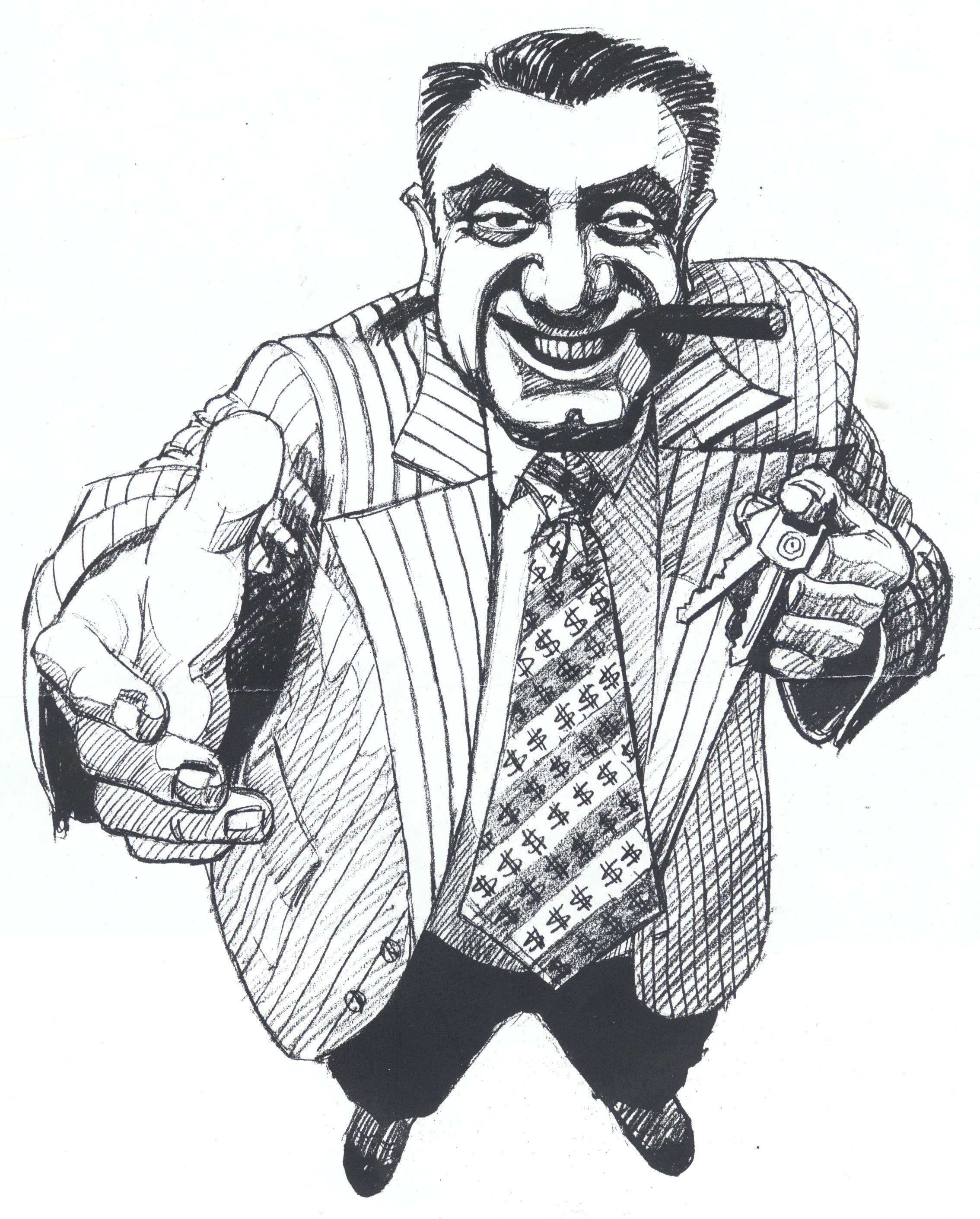 VERTEKEND ZELFBEELD ENONREALISTISCHE VERWACHTINGEN
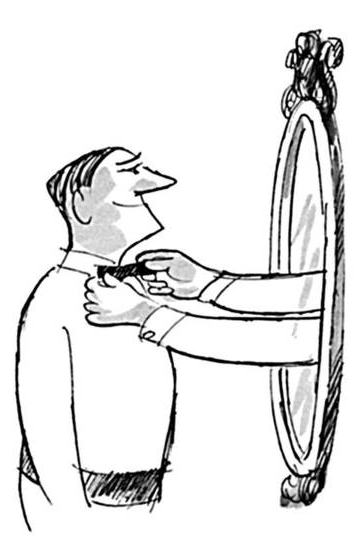 VERGELIJK MET HET TOTALE PLAATJE
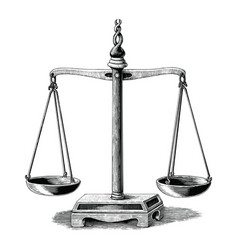 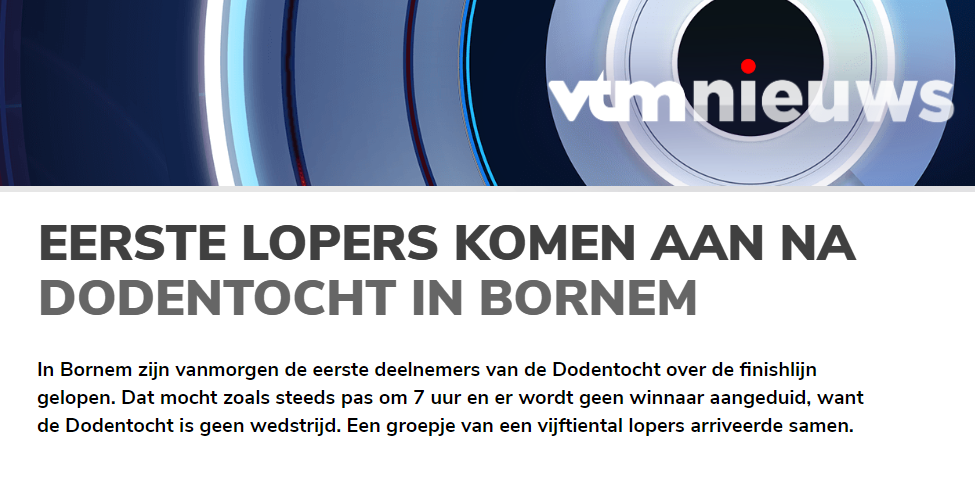 HOEVEEL UREN VAN TRAINING?
HOEVEEL UREN NIET MET DE PARTNER DOORGEBRACHT?
HET IS MAKKELIJK OM IETS TE WILLEN
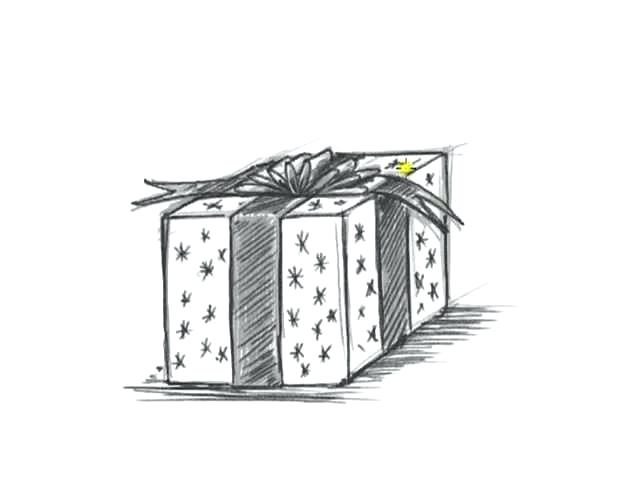 MAAR KIJK OOK WAT IEMANDDAAR VOOR OPOFFERT
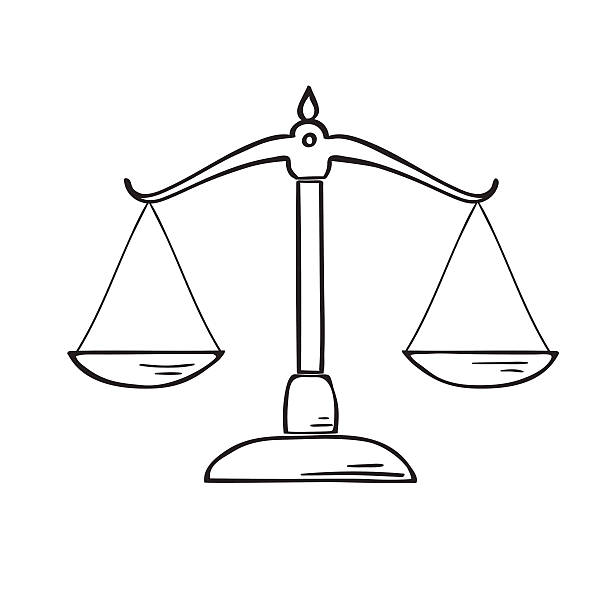 ERKEN EN BEWONDER DE EXTREMEN
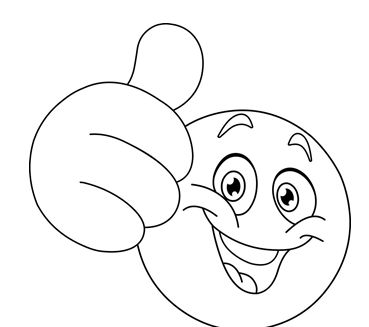 RESPECT EN VERWONDERING ZIJN GOED
VOOR JE MENTALE BALANS
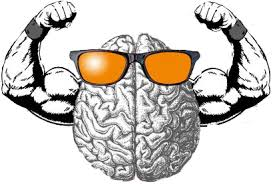 LES 2
CONNECTEER MET DECONNECTEREN
RECHT OM TE DECONNECTEREN
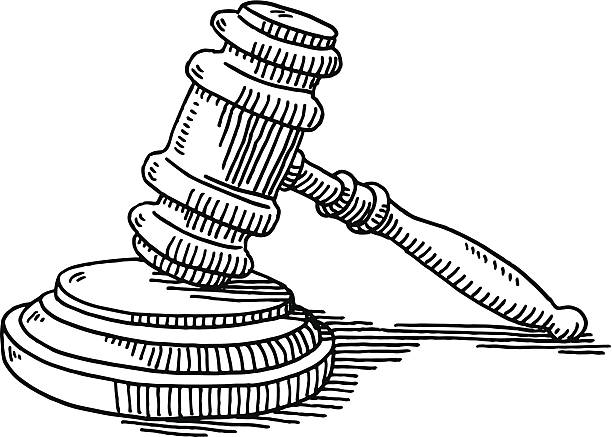 Balans werk en privé
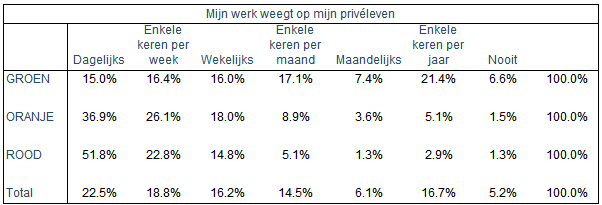 Liefst 57,3% van de respondenten geeft aan dat het werk minstens wekelijks weegt op het privéleven. 
25% geeft ook toe dat hun privéleven maandelijks of vaker op het werk weegt. 
Volgens 55,3% van de respondenten zorgt het privéleven er minstens maandelijks (of vaker) voor dat de werkprestaties beter zijn.
Bij respondenten in de groene groep geeft 47,4% aan dat het werk wekelijks of vaker weegt op het privéleven. Bij de oranje groep is dat 81% en bij de rode groep zelfs 89,4%. 
Het privéleven weegt ook harder op het werk bij de oranje groep dan bij de groene groep
Dit suggereert dat de burn-out drivers niet alleen in de werksituatie zitten.
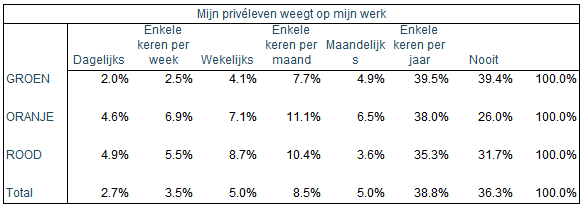 103
Balans werk en privé
We zien ook dat het werk meer weegt op het privéleven van het onderwijzend personeel (63,3%) dan van het niet-onderwijzend personeel (42,2%).
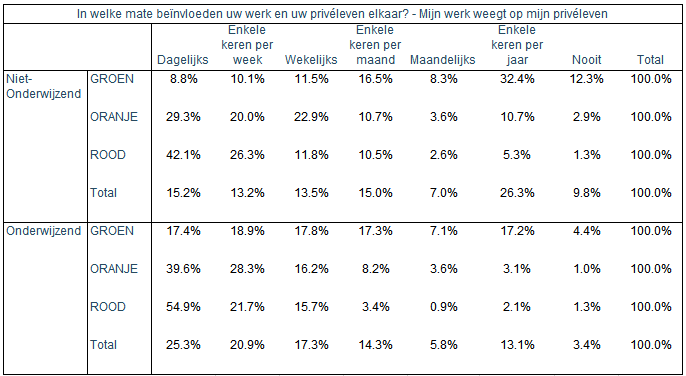 104
WORK-LIFE SEPARATION
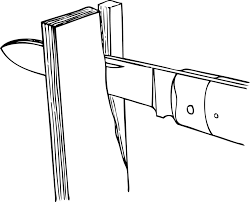 WERKEN VAN 8u TOT 16u = 8u
NIET WERKEN VAN 16u TOT 8u
WORK-LIFE INTEGRATION
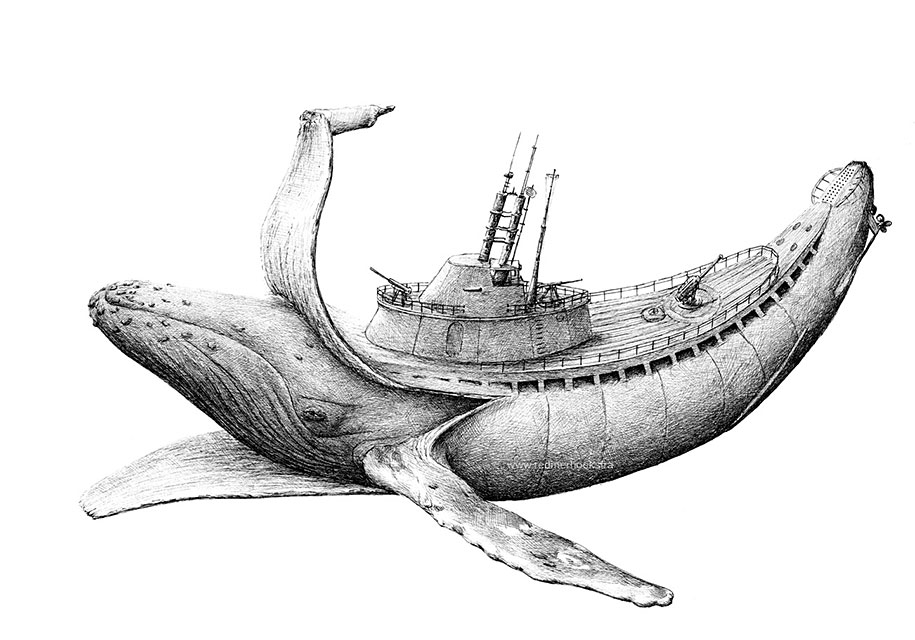 WERKEN VAN 11u TOT 16u = 5 uur
WERKEN VAN 20u TOT 23u = 3 uur
8 uur
WERKEN VAN WOENSDAG TOT ZONDAG
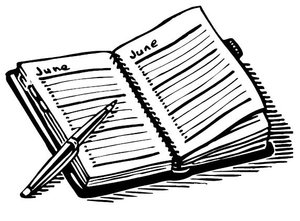 Werken in het weekend
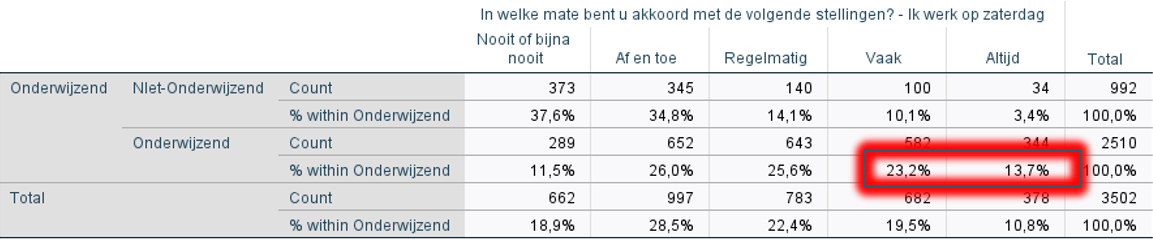 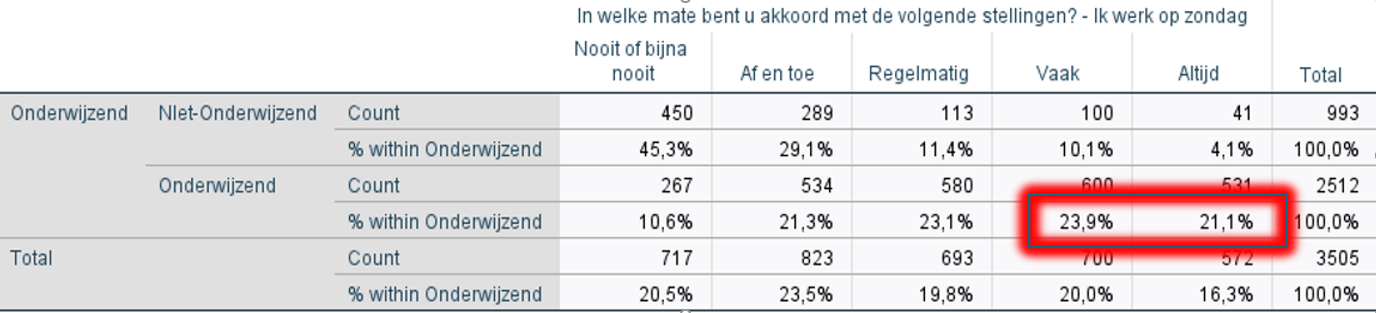 110
Work-life separation
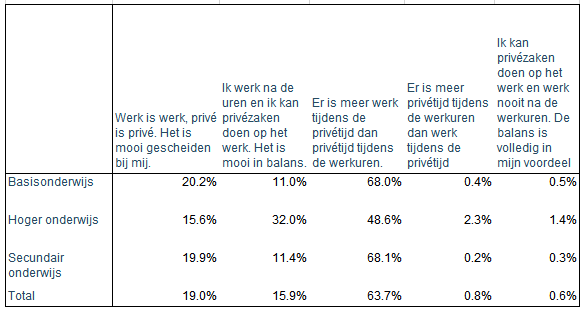 19% van de respondenten geeft aan in work-life separation te kunnen werken, 15,9% werkt en leeft in een gebalanceerde work-life integration en liefst 63,7% geeft aan in een ongebalanceerde work-life integration te werken.
Het hoger onderwijs verschilt sterk van het basis- en secundair onderwijs. 
In het hoger onderwijs is er minder prevalentie van de work-life separation (15,6% tegenover 20,2% in het basisonderwijs en 19,9% in het secundair onderwijs), 
ook beduidend minder prevalentie van de ongebalanceerde work-life-integration (48,6% tegenover 68% en 68,1%). 
Het hoger onderwijs zit daarmee nadrukkelijk meer in de gebalanceerde work-life separation variant, met 32% tegenover 11% en 11,4%.
111
Work-life separation
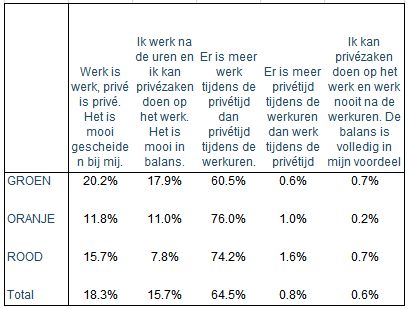 De groene groep rapporteert meer work-life separation (20,2%) dan de oranje groep (11,8%) en de rode groep (15,7%), en ook vaker een gebalanceerde work-life integration (17,9% tegenover 11% en 7,8%). 
De ongebalanceerde work-life integration komt dan weer meer voor bij de oranje groep (76%) en rode groep (74,2%) dan bij de groene groep (60,5%). 

We zien dus een sterk verband tussen de werk-privé balans en het risico op burnout.
112
Work-life separation
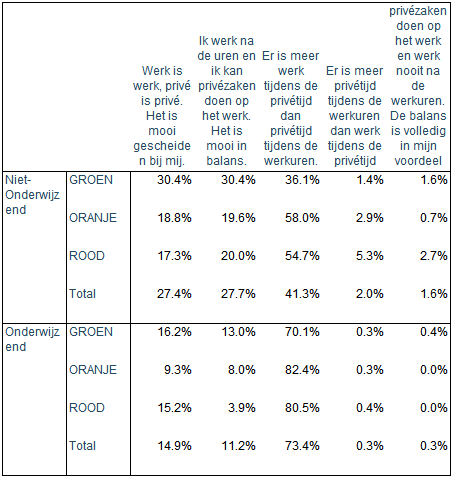 De work-life separation is veel couranter bij het niet-onderwijzend personeel (27,4% tegenover 14,9%) en dat zij ook vaker een gebalanceerde work-life integration ervaren (27,7% tegenover 11,2%). 
Het onderwijzend personeel rapporteert bijgevolg een sterk hoger percentage voor de ongebalanceerde work-life integration (73,4% tegenover 41,3%).
113
NOOD AAN MENTALE HYGIËNE NAAST DE WERKVLOER
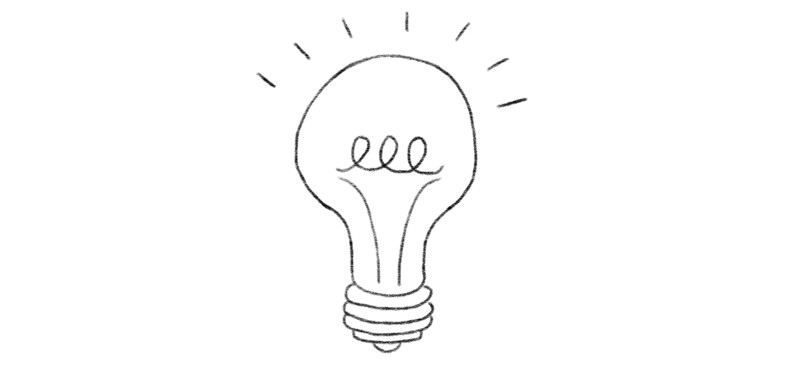 TRANSITIEMOMENTEN EN SNEL SCHAKELEN
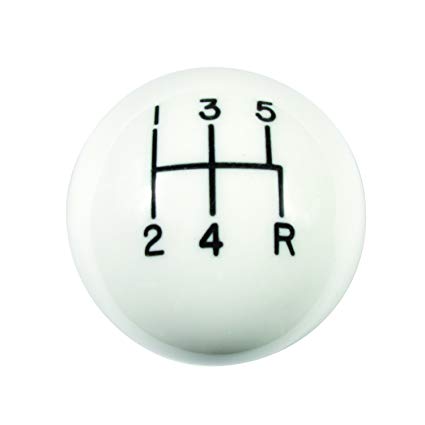 JAARLIJKSE VAKANTIE EN BURN-OUT
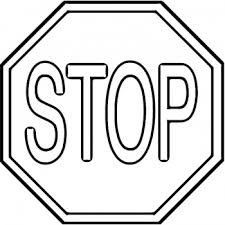 WEES AANWEZIG IN HET MOMENT
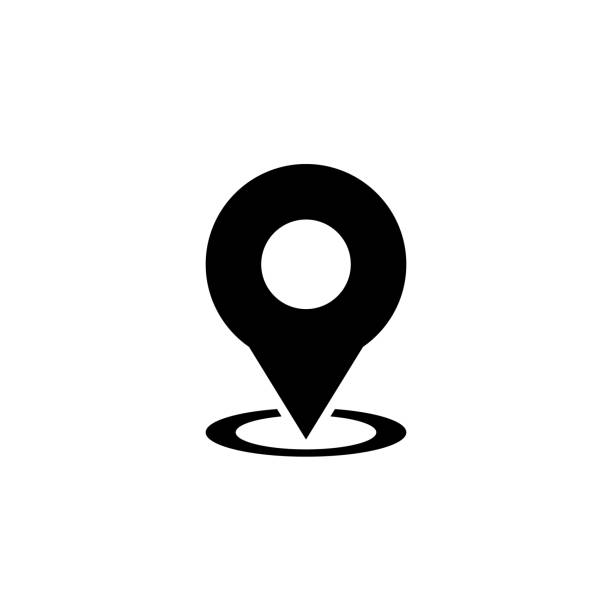 DO OR DO NOT, THERE IS NO TRY
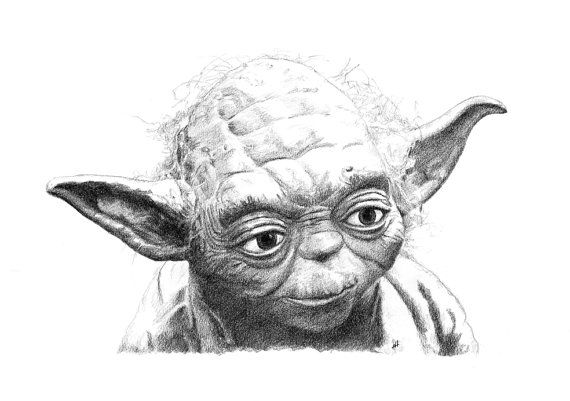 INTRINSIEKE MOTIVATIE
EXTRINSIEKE MOTIVATIE
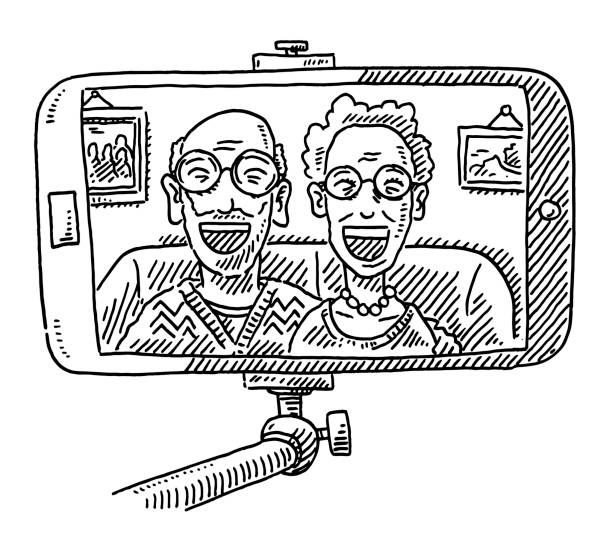 INTRINSIEKE MOTIVATIE
EXTRINSIEKE MOTIVATIE
TAKEN ZIJN LEUK
TAKEN ZIJN NIET LEUK
HOBBY
FOCUS OP LOON
FOCUS OP WAARDERING
GEÏNTROJECTEERDE REGULATIE
INTRINSIEKE REGULATIE
EXTRINSIEKE REGULATIE
GEÏNTEGREERDE & GEÏDENTIFICEERDE REGULATIE
TAKEN ZIJN NIET LEUK
HOGER BELANG
LINK MET EIGEN WAARDEN
NOOIT GENOEG OF GEDAAN WAT DUURZAAM WAS
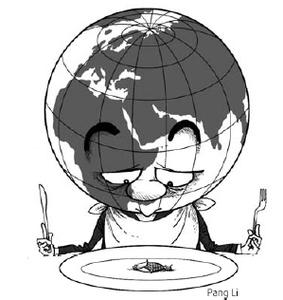 Need for recovery
In de literatuur spreekt men van een need for recovery, een behoefte om tijd en ruimte te krijgen om te herstellen van een werkdag. 
Onze resultaten geven aan dat er ernstige bezorgheden zijn op het vlak van deze herstelmogelijkheden.
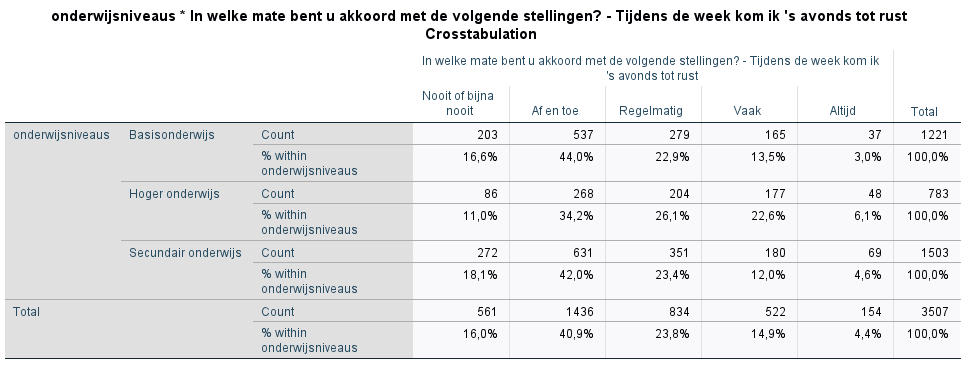 123
Need for recovery
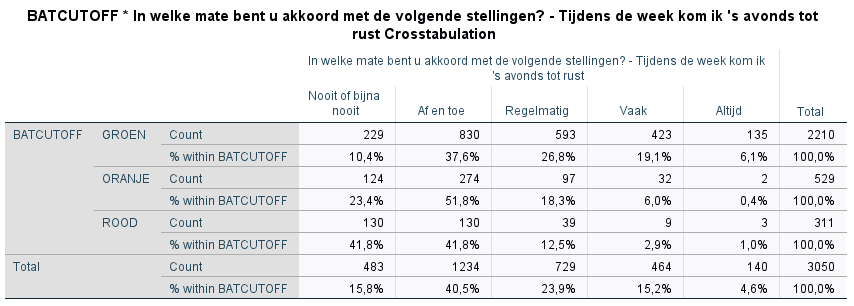 124
Need for recovery
De cijfers blijken alarmerend met het oog op de herstelmogelijkheden van personeel. We zien ook dat het tekort aan avondrust nog sterker is bij het onderwijzend personeel (62,5% komt slechts sporadisch of (bijna) nooit tot rust) dan bij het niet-onderwijzend personeel (42,8%).
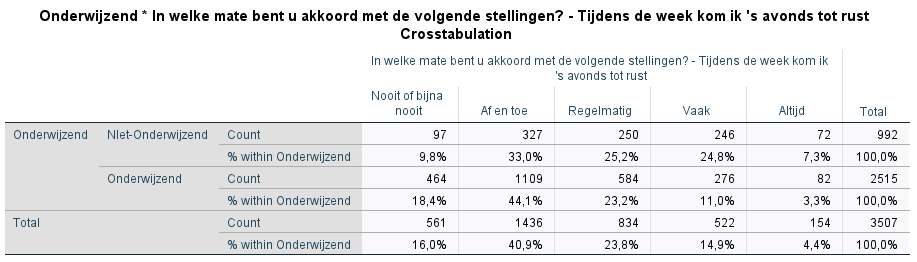 125
Need for recovery
36,1% van de respondenten komt ook maar sporadisch of (bijna) nooit tot rust in het weekend. Bij 34,6% van de respondenten lukt dit vaak of altijd. 
Ook hier zien we een beperkte tegemoetkoming aan de need for recovery.
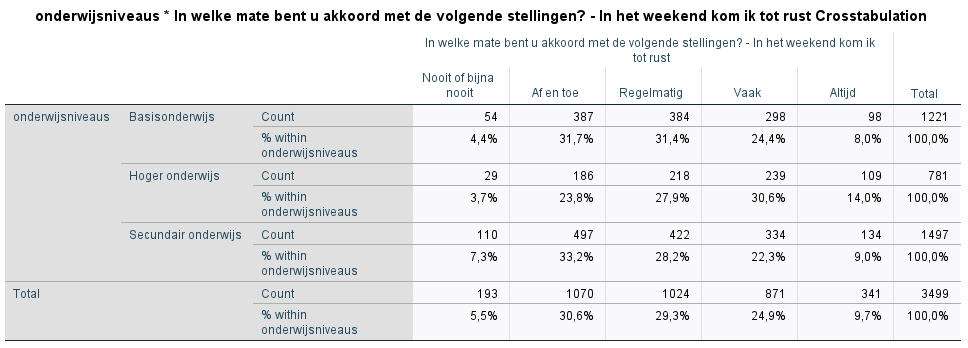 126
Need for recovery
Deze cijfers worden opnieuw sterk beïnvloed door het burnoutrisico. Bij de groene groep komt 42,5% van de respondenten vaak of altijd tot rust in het weekend, terwijl dit bij de oranje groep (18%) en rode groep (9,9%) beduidend lager ligt. We vinden hier dus een logisch verband, waarvan de richting moeilijk te interpreteren is. Het is mogelijk dat onvoldoende rustmomenten leidt tot hogere burnoutrisico’s, maar het is ook mogelijk dat de respondenten die dicht bij een burnout komen omwille van hun situatie ook niet meer tot rust komen.
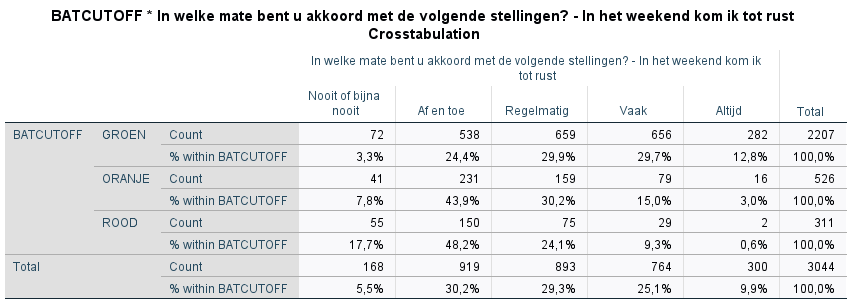 127
Need for recovery
De cijfers blijken alarmerend met het oog op de herstelmogelijkheden van personeel. We zien ook dat het tekort aan avondrust nog sterker is bij het onderwijzend personeel (62,5% komt slechts sporadisch of (bijna) nooit tot rust) dan bij het niet-onderwijzend personeel (42,8%).
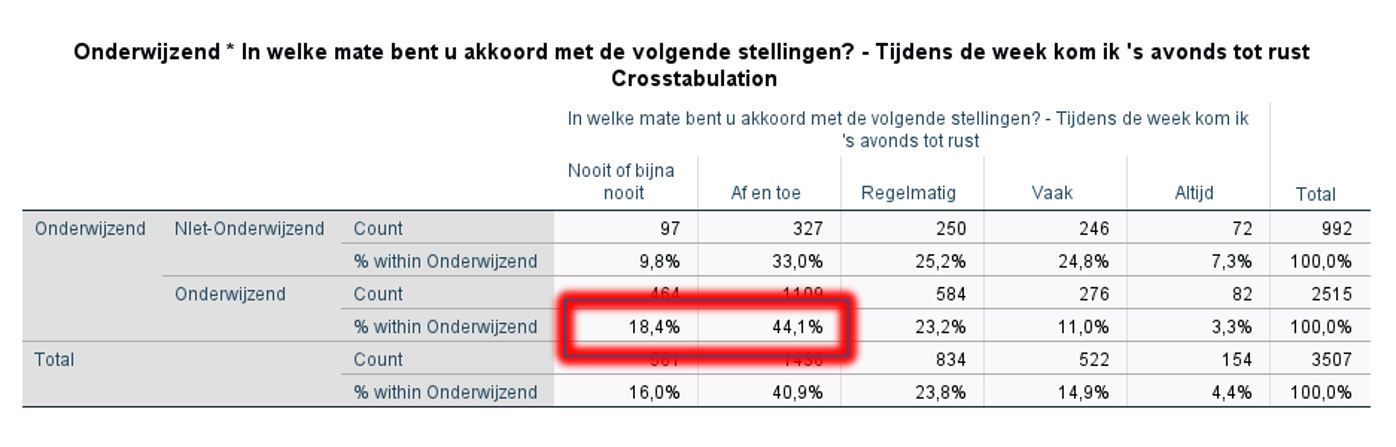 128
Need for recovery
We noteren ook logische bevindingen in verband met piekergedrag bij het slapengaan. Terwijl 52,5% van de groene groep sporadisch of (bijna) nooit piekert bij het slapengaan, doet 46,7% van de oranje groep en 59,7% van de rode groep dat vaak of altijd. Het niet mentaal deconnecteren van het werk is hier duidelijk gecorreleerd met het burnoutrisico.
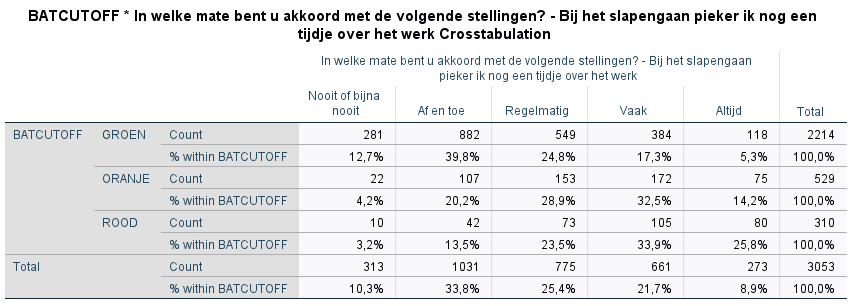 129
Need for recovery
60,6% van de respondenten werkt vaak of altijd na vijf uur ’s avonds, 38,8% zelfs vaak of altijd na acht uur ’s avonds. Als we kijken naar de mensen die vaak of altijd na vijf uur ’s avonds werken dan geeft 67,9% aan slechts sporadisch of (bijna nooit) tot rust te komen. Bij de respondenten die vaak of altijd na acht uur ’s avond werken, stijgt dit percentage zelfs naar 76,5%. Dit wijst op een sterke nood om te kunnen deconnecteren na vijf uur en zeker na acht uur.
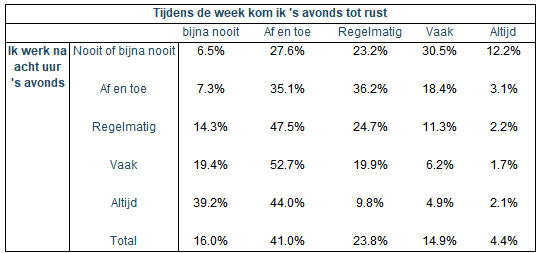 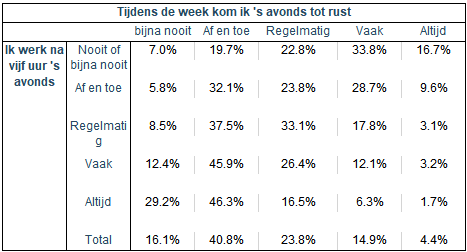 130
Need for recovery
We zien een duidelijk frequentere arbeid na vijf uur bij het onderwijzend personeel (68,4% vaak of altijd) dan bij het niet-onderwijzend personeel (40,8%), en een gelijkaardige trend bij het werken na acht uur ’s avonds (46,2% tegenover 20,2%).
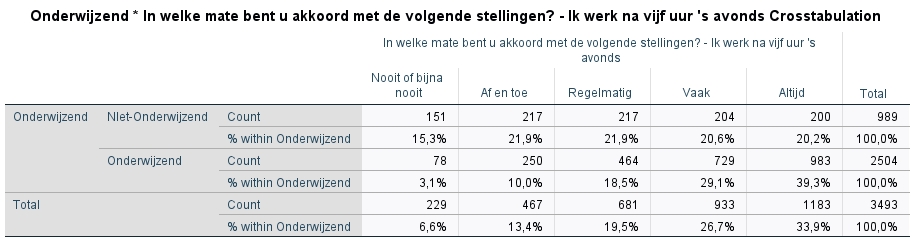 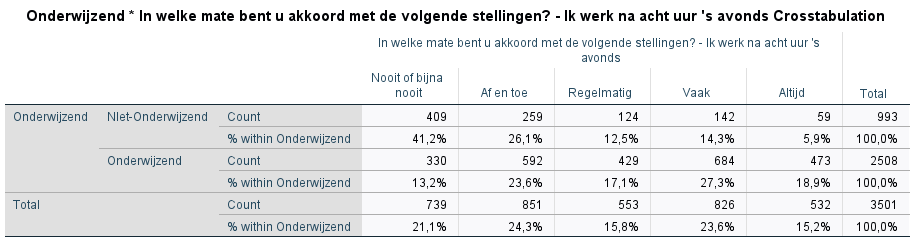 131
Need for recovery
Verband tussen werken in het weekend en het burn-outrisico:
Kleine verschillen voor het werken na 5u., iets grotere verschillen voor het werken na 8u. 
Voor het werken op zondag zien we  echter grotere verschillen. 
Sterk verband tussen werken op zondag en burn-out. Dit pleit voor een echte rustdag in het weekend in de vorm van deconnectie.
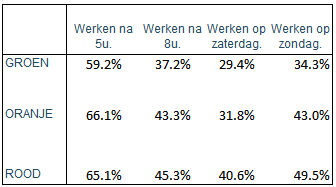 132
MENTALE HYGIËNE ONDERSTEUNEN
DOOR PUSH-KANALEN AF TE BOUWEN
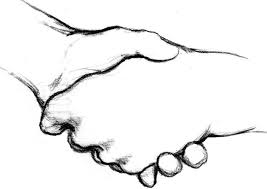 MAILS VERZENDEN MAAR NIET ONTVANGEN
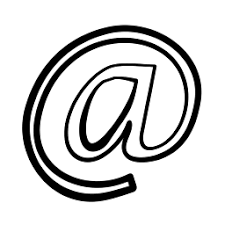 VOLKSWAGEN BLOKKEERT ALS SINDS 2012
COMMUNICATIESERVERS VAN WERKNEMERS
MET PROFESSIONELE SMARTPHONE TUSSEN 18U15 EN 7U
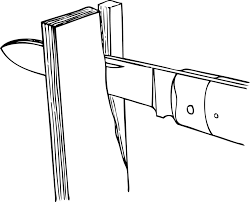 WHATSAPP-GROEPEN ONTMOEDIGEN
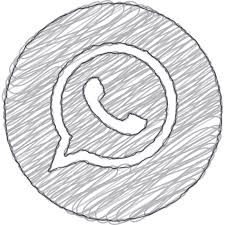 WHATSAPP EN MANUREN
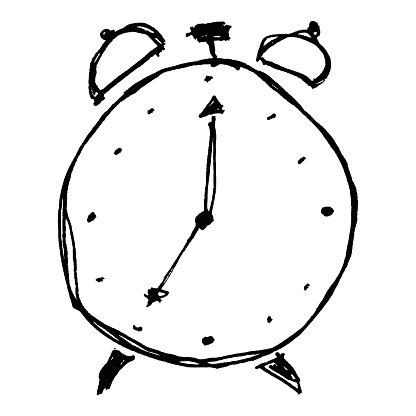 RECHT OM TE DECONNECTEREN
PLICHT OM TE DECONNECTEREN
DE VALKUIL VAN DE
ZELF-DETERMINATIE THEORIE
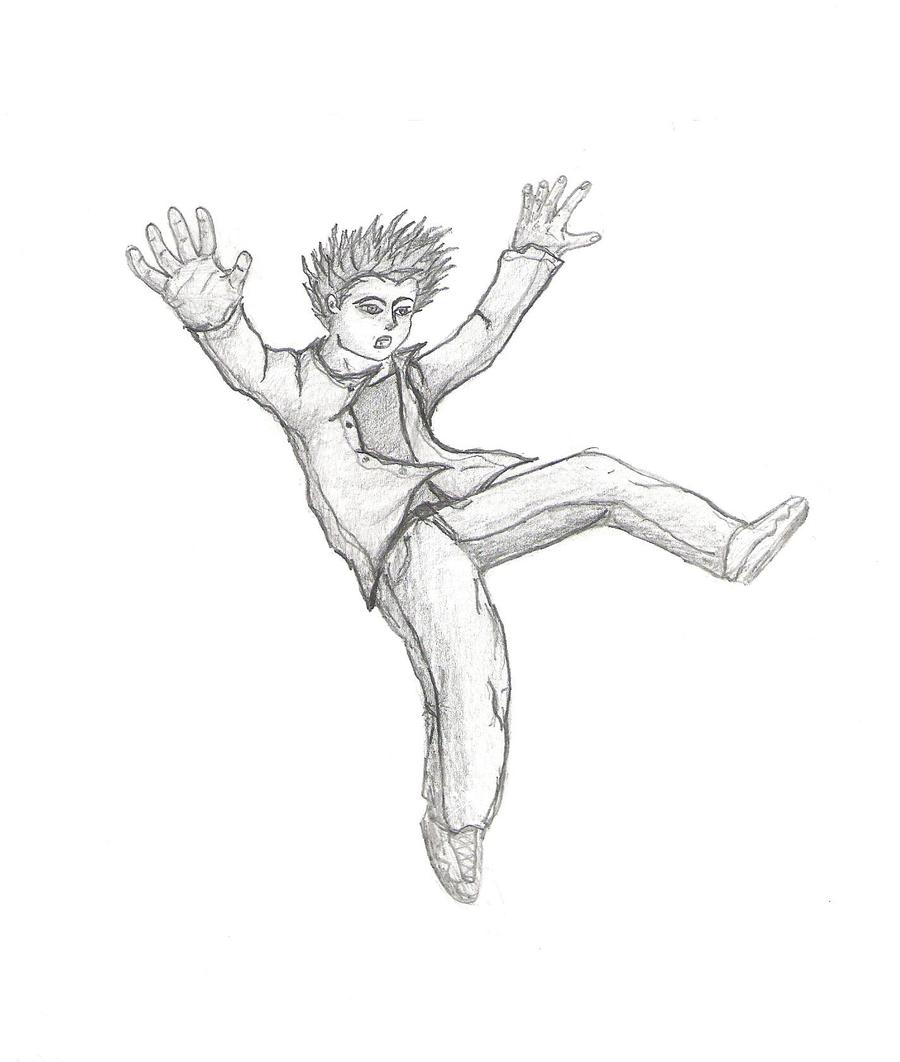 AUTONOMIE – COMPETENTIE - THUISVOELEN
Cohesie
Sociale steun
Warmte?
Samen op cafe?
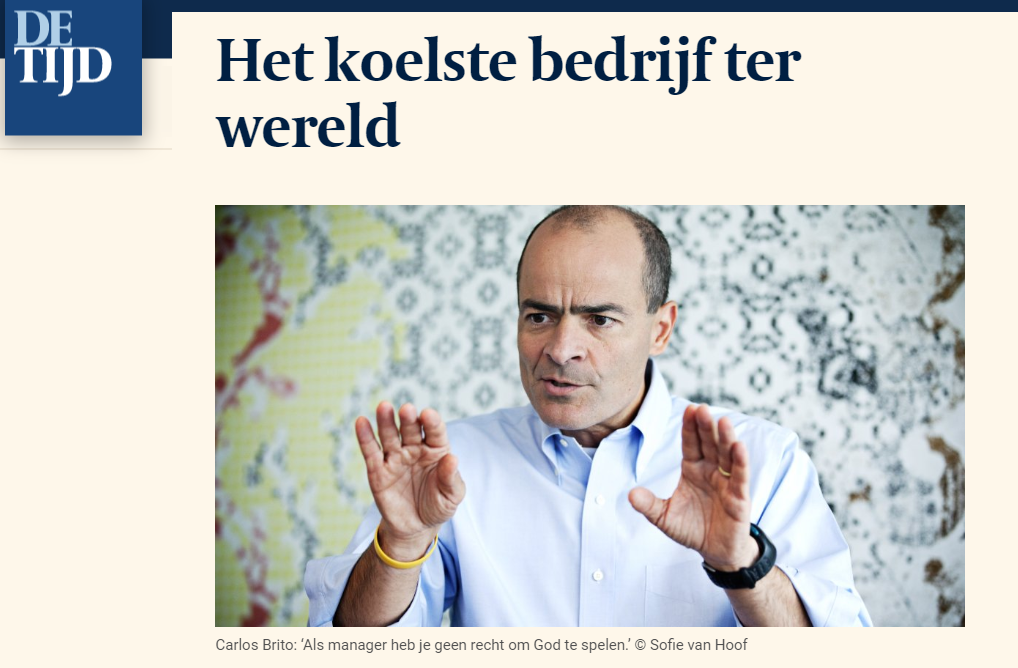 PERSOON-ORGANISATIE FIT
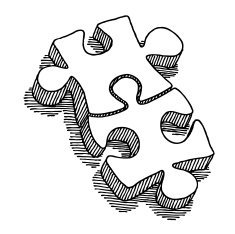 EEN HAAIENBEDRIJF IS LEUK ALS JE EEN HAAI BENT,
MAAR NIET ALS JE EEN DOLFIJN BENT
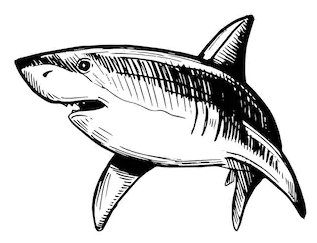 Werken met focus
AUTONOMIE – COMPETENTIE - THUISVOELEN
Cohesie
Sociale steun
Warm of koud
Op café of niet
Meer ruimte om zelf te beslissen
AUTONOMIE – COMPETENTIE - VERBONDENHEID
Verhinderd om mijn werk te doen
BEWUSTE KEUZE VOOR WORK-LIFE SEPARATION,
WORK-LIFE INTEGRATION OF CO-EXISTENCE
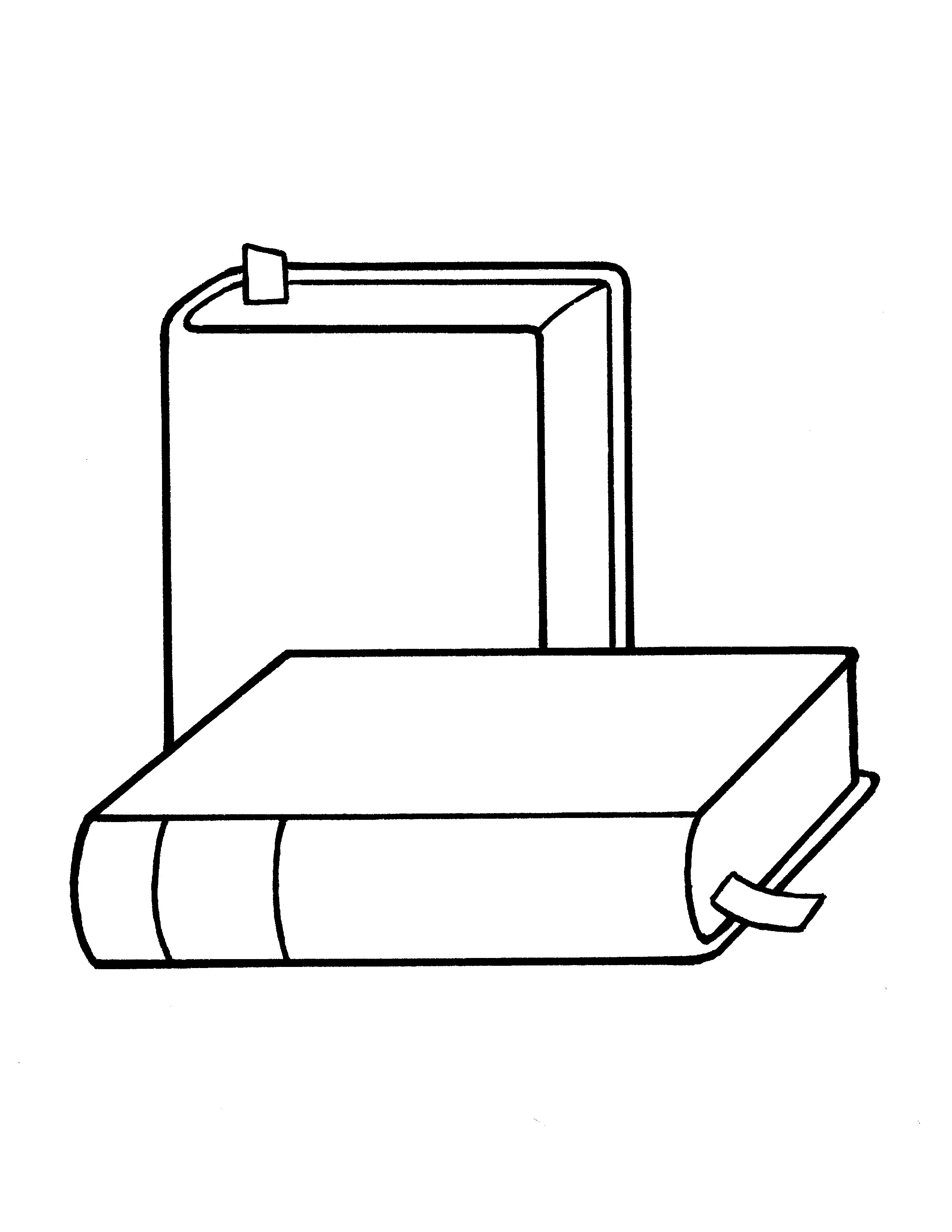 REGELS ALS STRUCTUUR TEGENOVERBEVRAGING
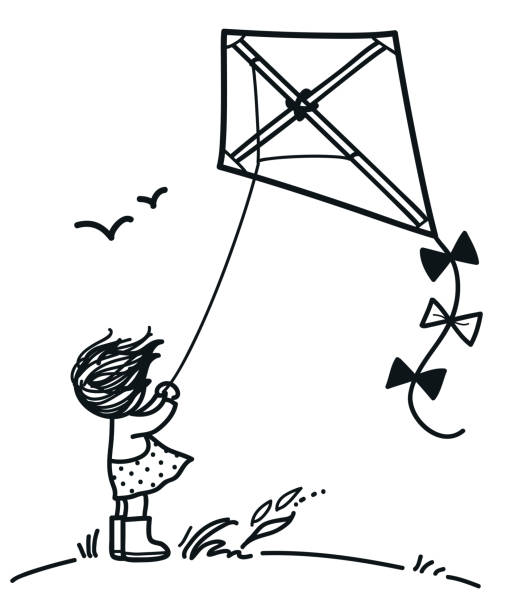 CULTUUR VAN DE SCHOOL EN
KEUZE VAN WERKGEZINSBALANS ESSENTIEEL
INSTRUMENT TIJDENS HET REKRUTERINGSPROCES
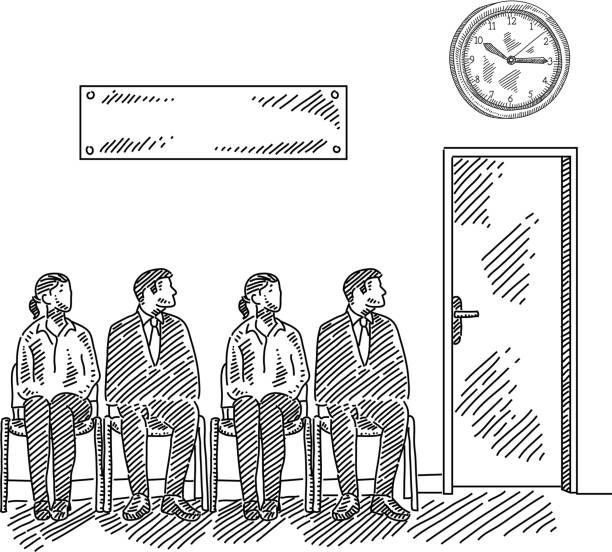 REGELS ALS DRIVER VOOR BETROKKENHEID
EN VERBONDENHEID
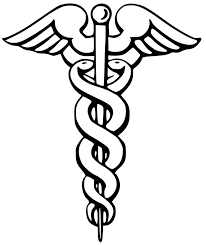 LES 3
ER IS GEEN TIJD OM JE VUIL TE MAKEN
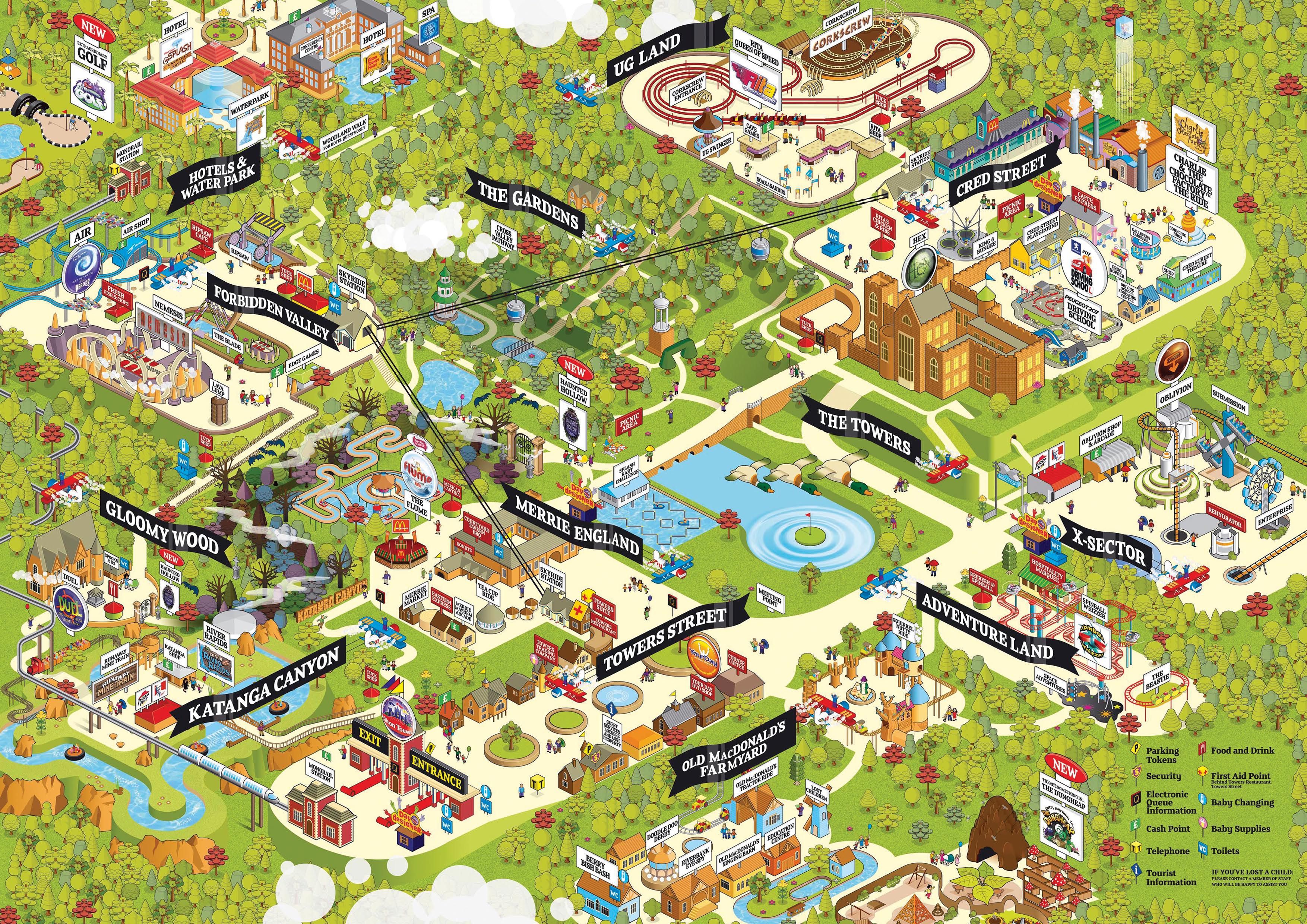 IN HET ECHTE LEVEN
IS ER GEEN DUIDELIJKE DEADLINE
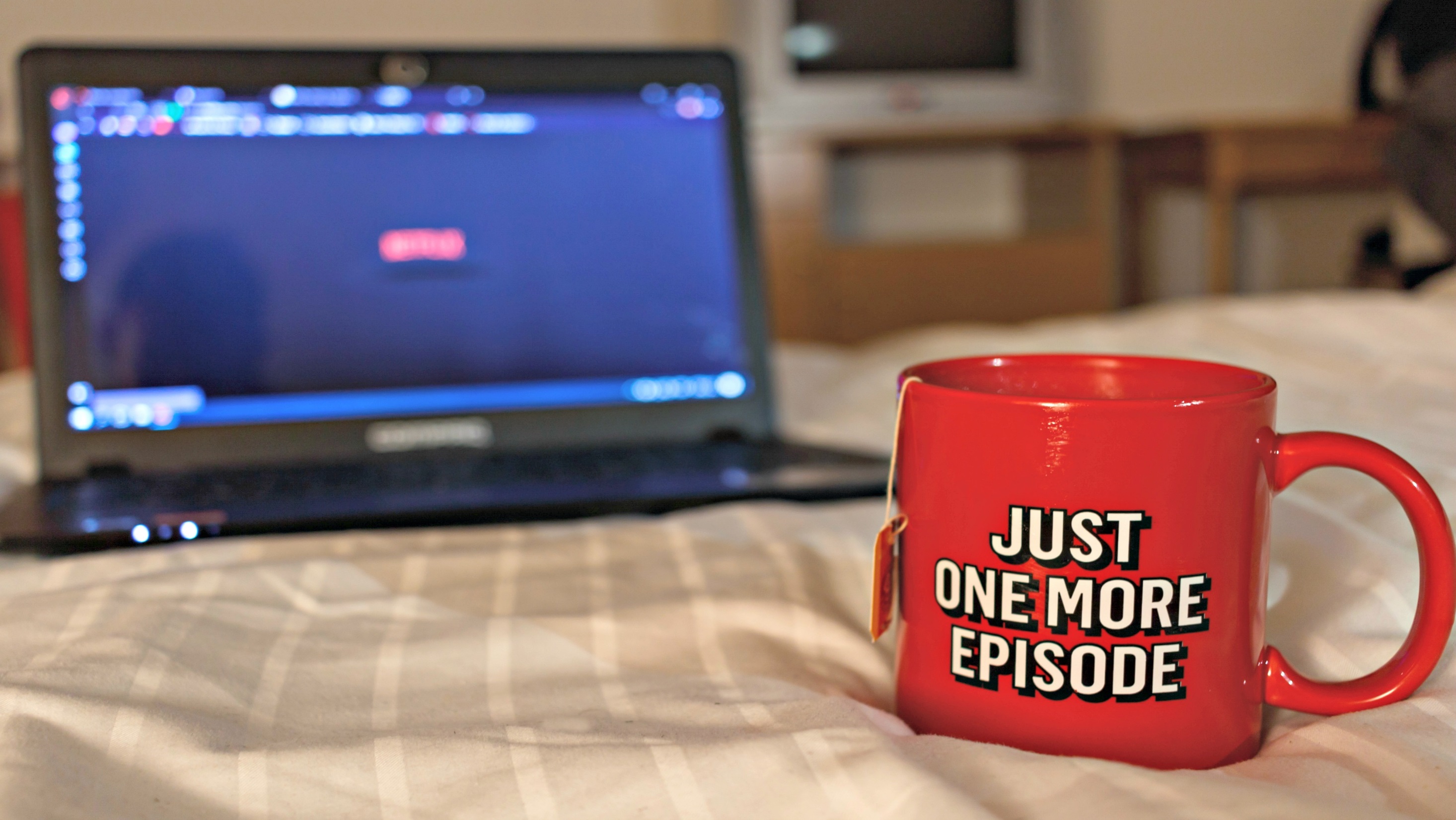 VERLIES AAN FOCUS = GEEN IMPACT
WAAR WIL JIJ STAAN ALS JE 67 BENT?
WELKE CARRIÈRE WIL JE GEHAD HEBBEN?
WAAR WIL JIJ STAAN ALS JE 67 BENT?
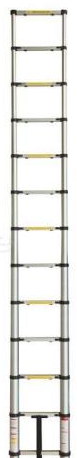 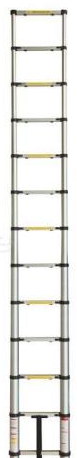 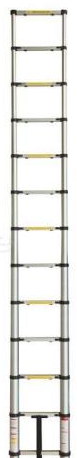 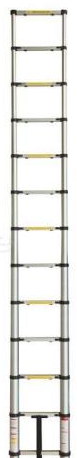 WAAR WIL JIJ STAAN ALS JE 67 BENT?
WELKE CARRIÈRE WIL JE GEHAD HEBBEN?
WELKE PERSOON WIL JIJ GEWORDEN ZIJN?
HOEVEEL GA JE AFWIJKEN VAN JE LEVENSPAD?
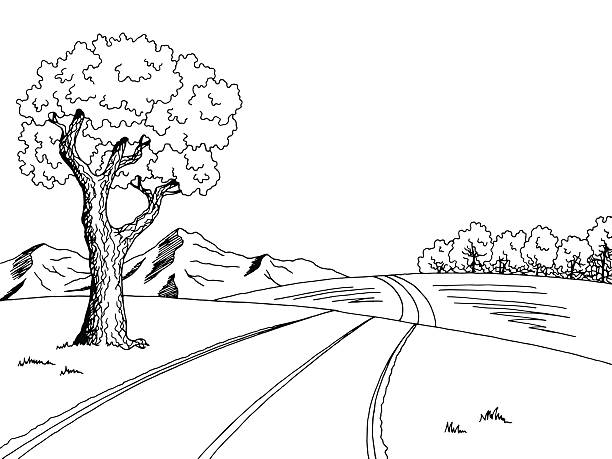 INSTABILITEIT LIGT VAKER AAN DE WORTELSDAN AAN DE STORM
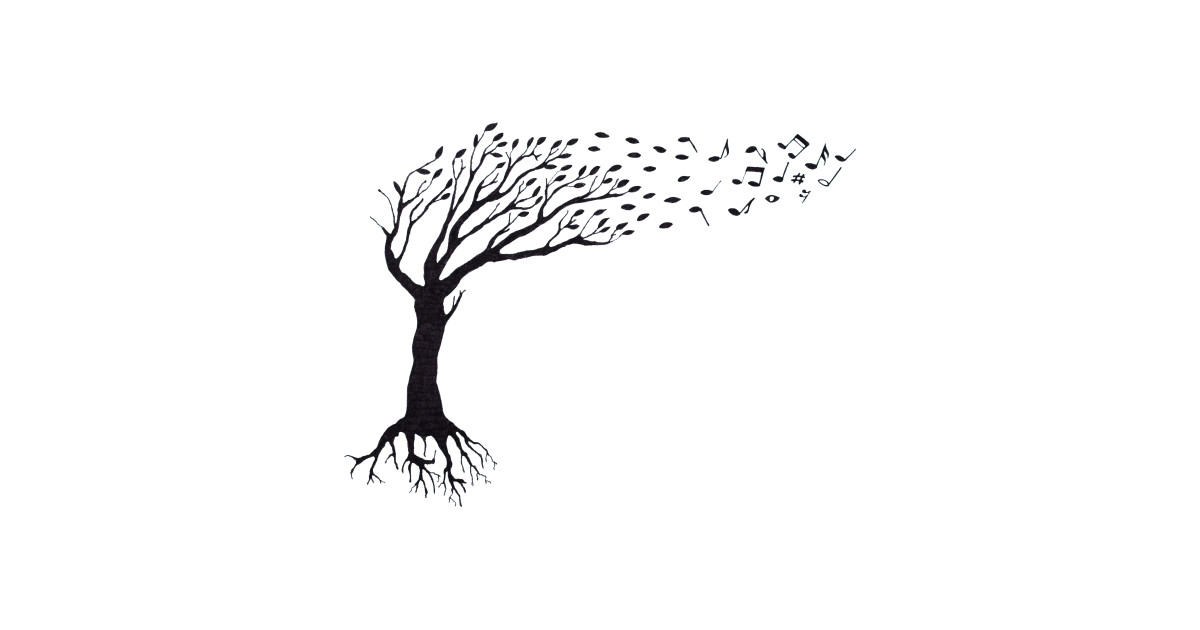 COGNITIEVE CRAFTING
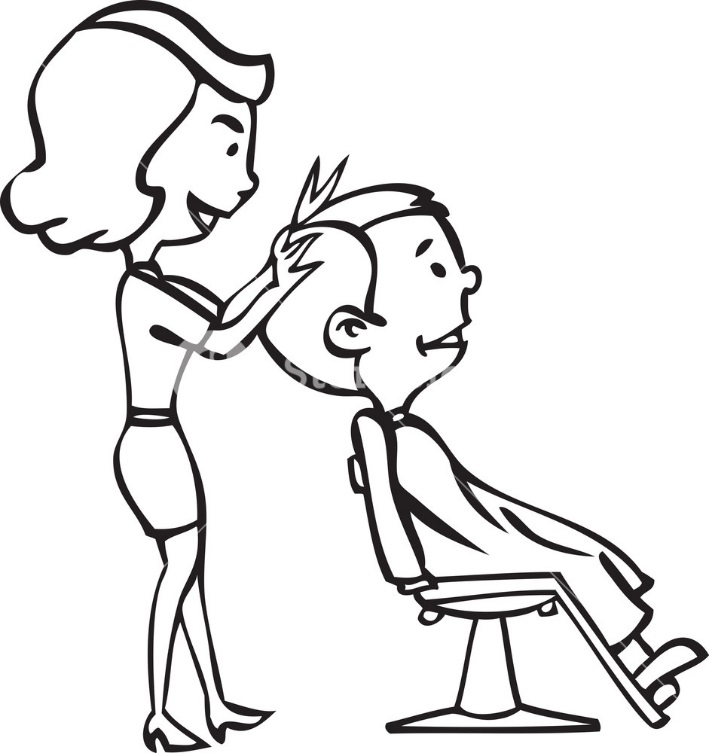 IEMAND DIE HAREN KNIPT
COGNITIEVE CRAFTING
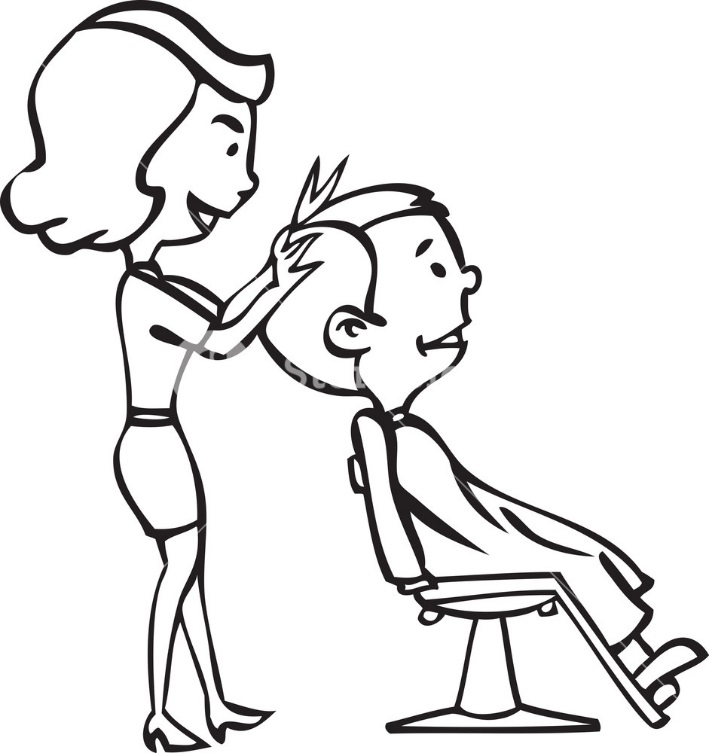 IEMAND DIE HAREN KNIPT
TOT EEN MACHINE HETBETER KAN
COGNITIEVE CRAFTING
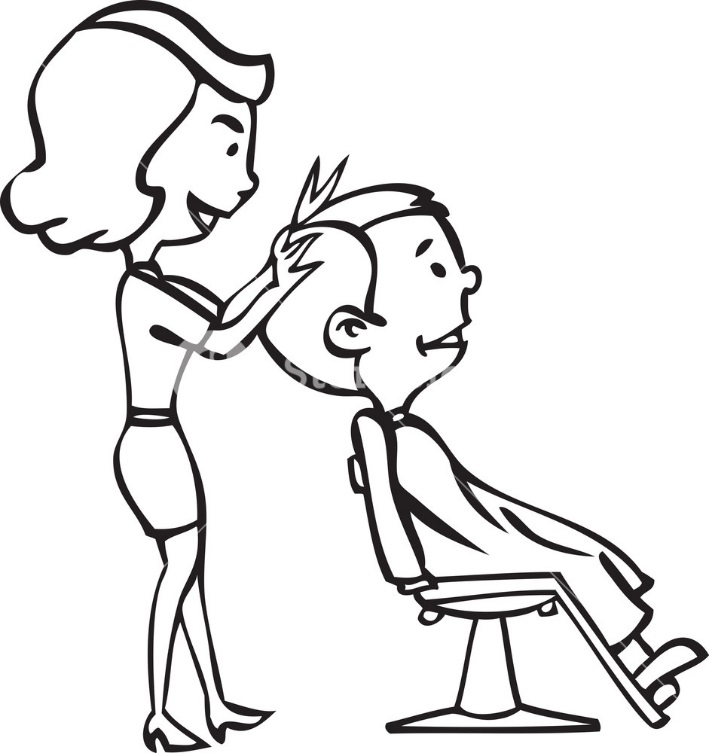 LIFE COACH DIE TOEVALLIG
OOK HAREN KNIPT
ROLKLAARHEID NAAST TAAKOMSCHRIJVING
LUISTEREND OOR
VERZOENER
HERVORMER
VAANDELDRAGER
INNOVATOR
LOGISCHE BESLISSING IN JOUW WERELDBEELDONLOGISCH IN MIJN WERELDBEELD
(SOCIAAL CONSTRUCTIVISME)
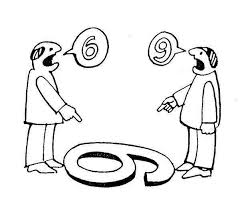 WE HEBBEN MAAR 1 WERELD
MAAR WE LEVEN ALLEMAAL IN EEN ANDERE
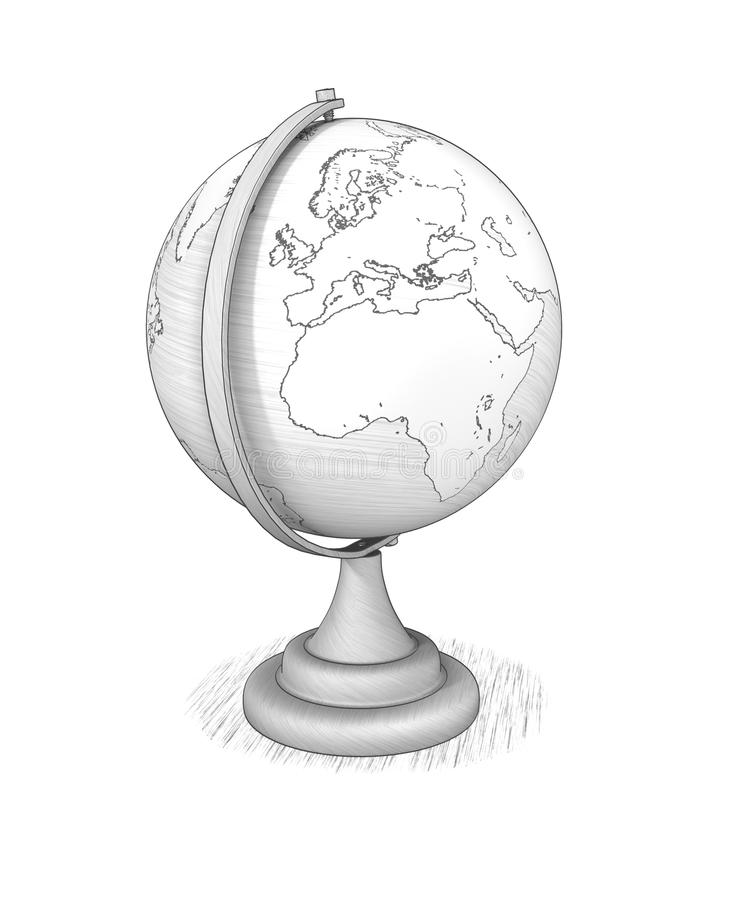 OPDRINGEN VERSUS “PSYCHOLOGICAL INOCULATION”
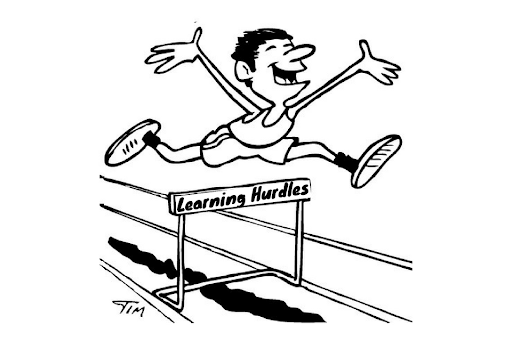 FEEDBACK EN PERCEPTIE VAN HAALBAARHEID
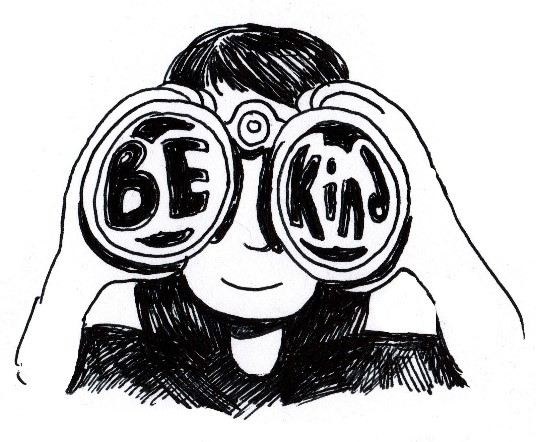 EEN DOEL ZONDER PLAN IS GEWOON EEN WENS
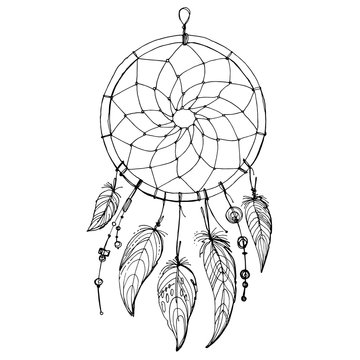 IK GEEF U GELIJK
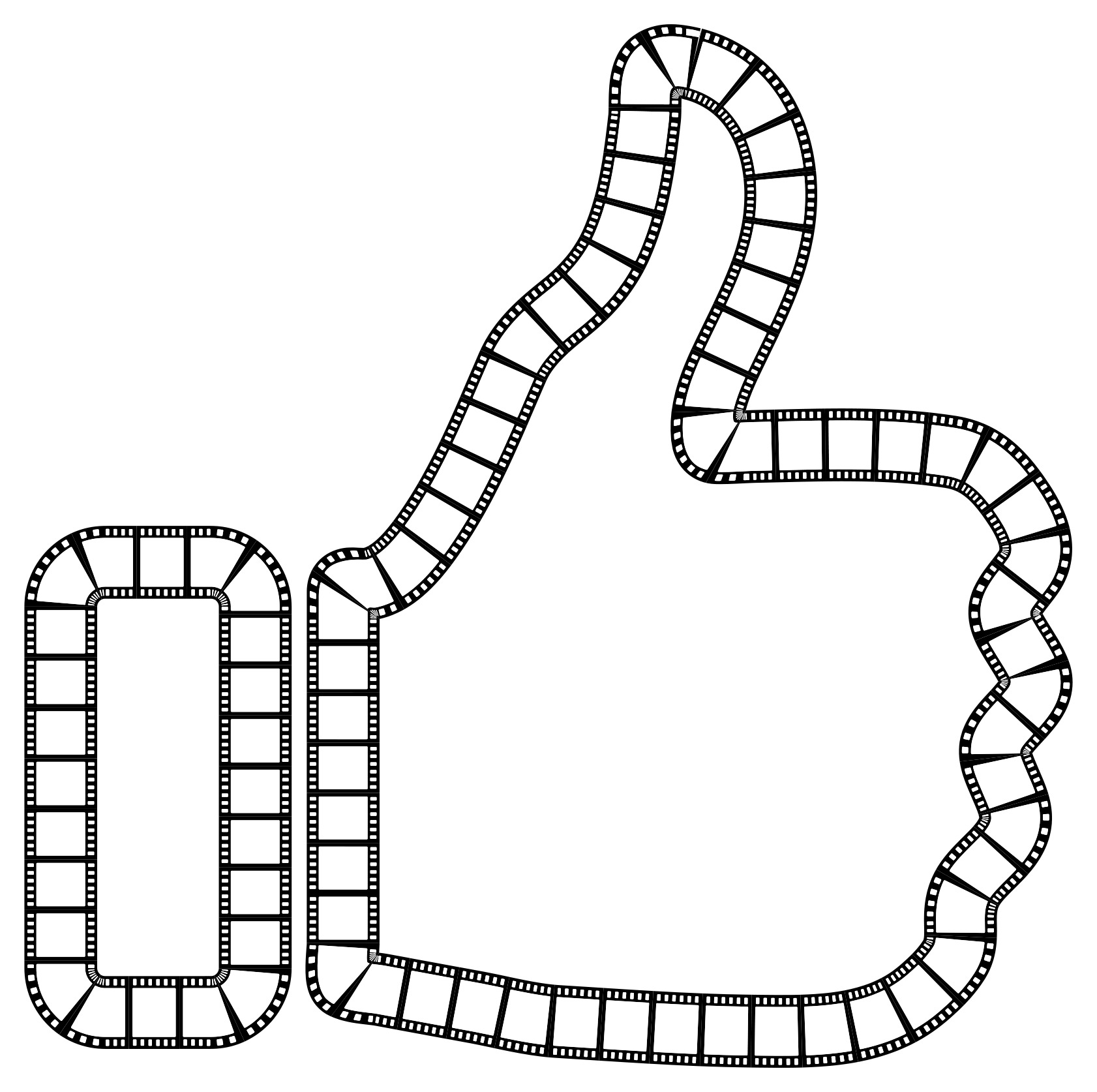 HET RECHT IS KROM
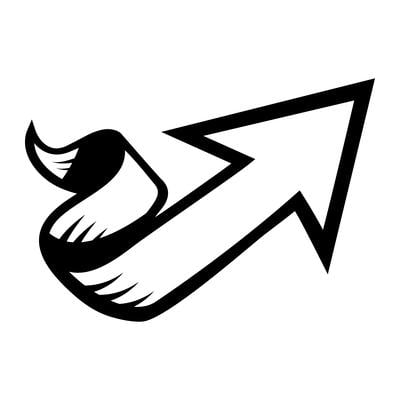 WAT IS ER WEL MOGELIJK?
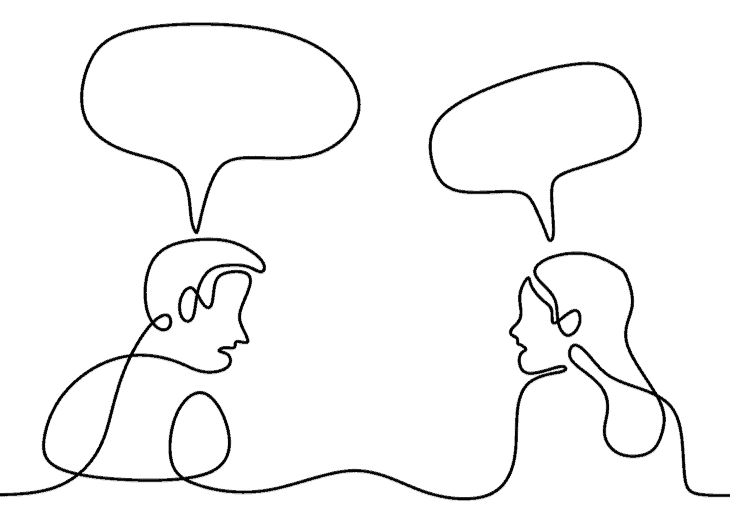 ZOEKEN NAAR DE AUTONOME KEUZE
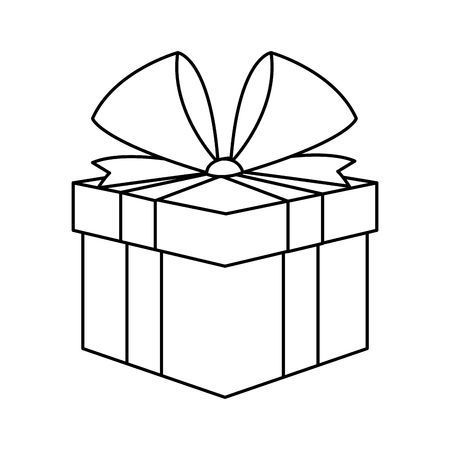 VENTILEREN VERSUS IMPLEMENTEREN
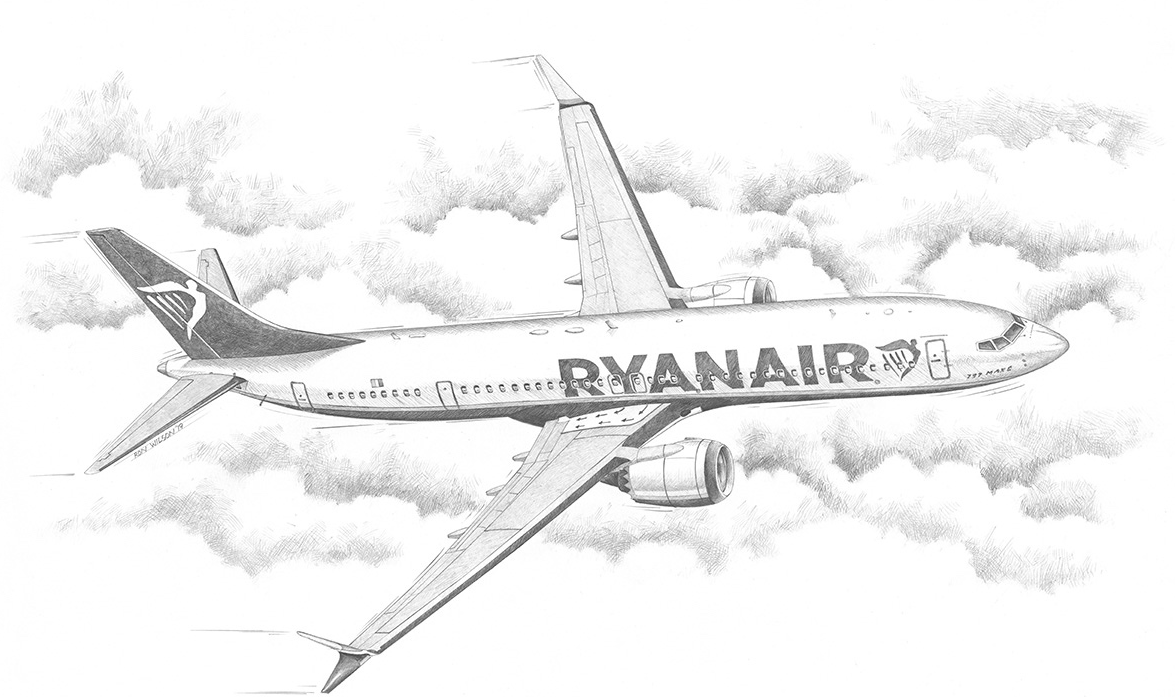 HARDER KLAGEN TEGEN EEN DERDE PARTIJ
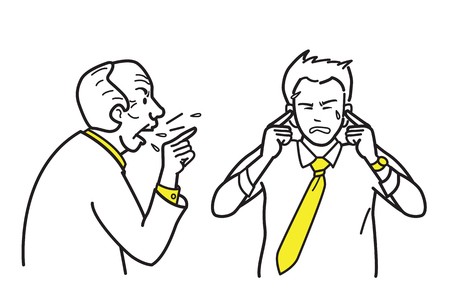 WAT IK ALLEMAAL WIL VERTELLEN
WAT JIJ EIGENLIJK MOET WETEN
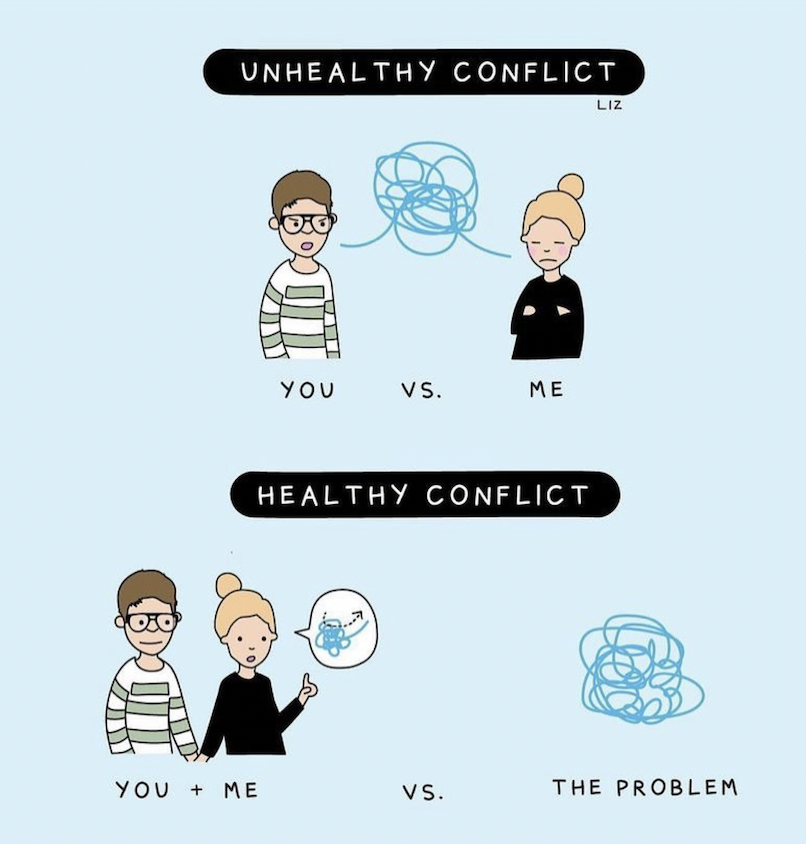 LES 4
LAAT NOOIT DOEN WAT ONKUIS IS
3
0
1
2
4
5
6
7
8
9
10
GELUK
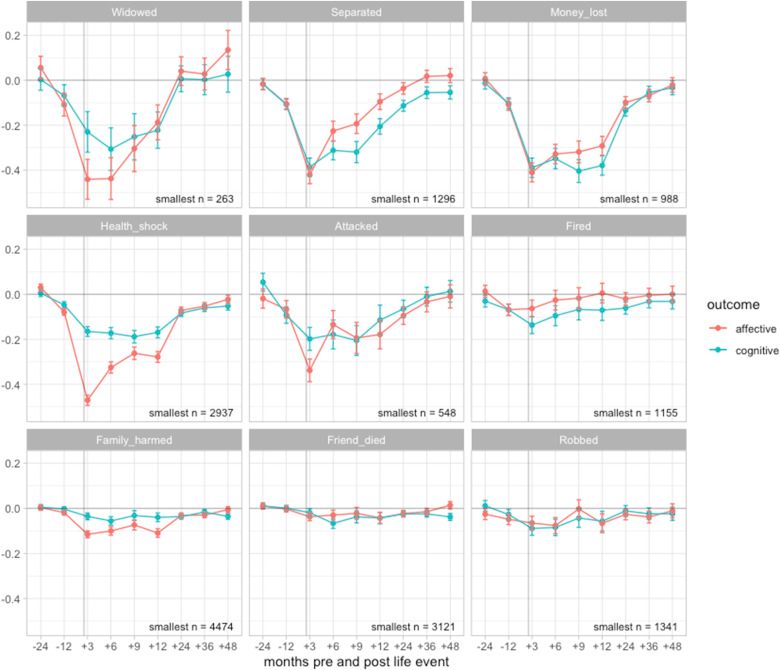 Kettlewell et al (2020)
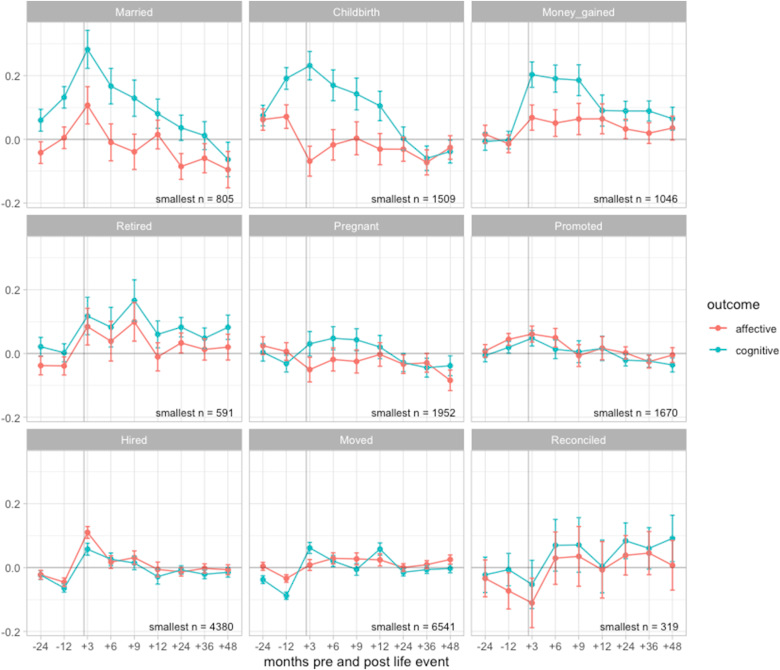 Kettlewell et al (2020)
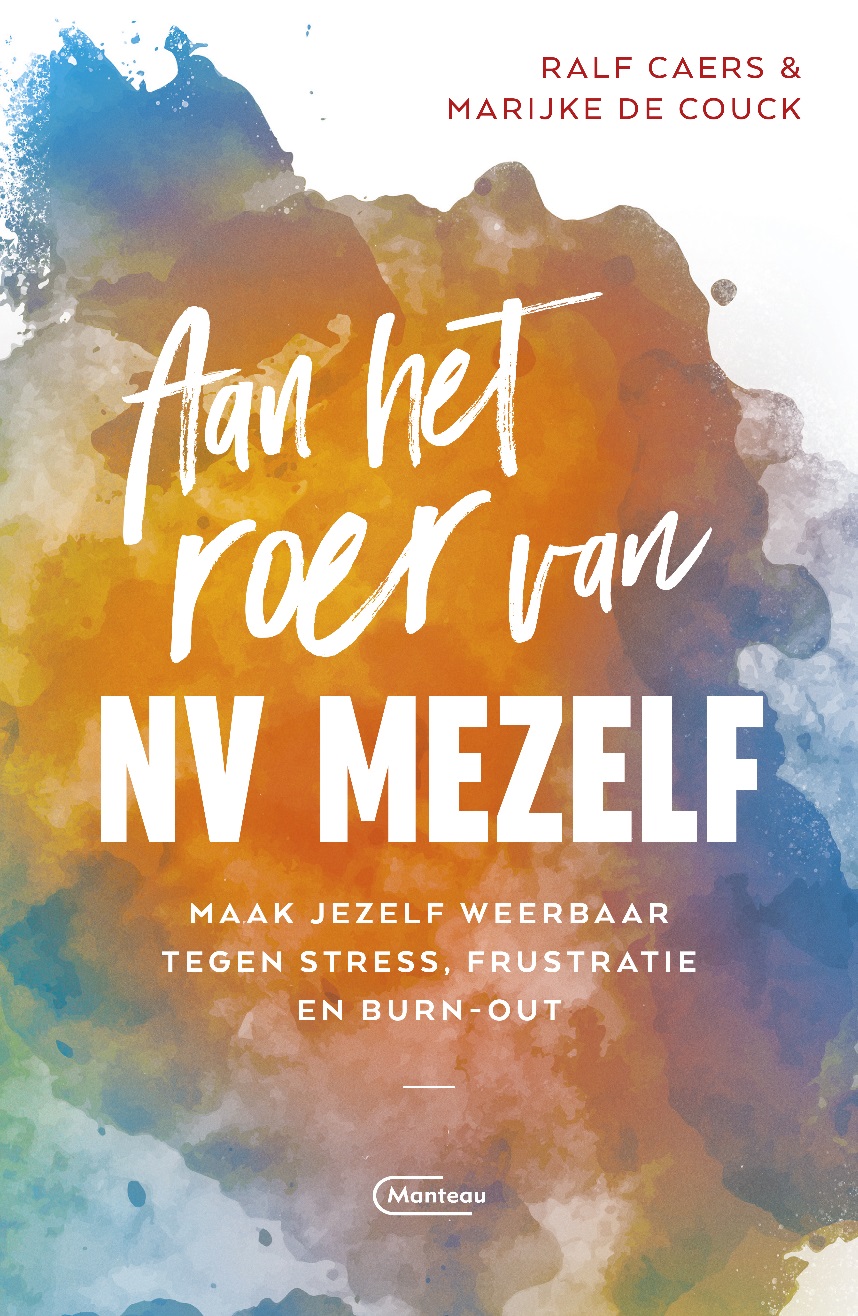 DANKJEWEL
Prof. Dr. Ralf Caers
Prof. Dr. Cindy Moons
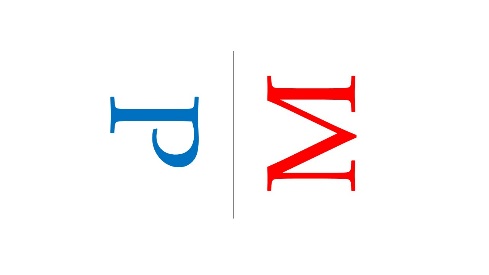 WWW.PASSIEMENTO.BE
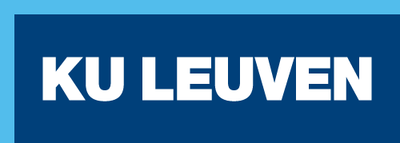